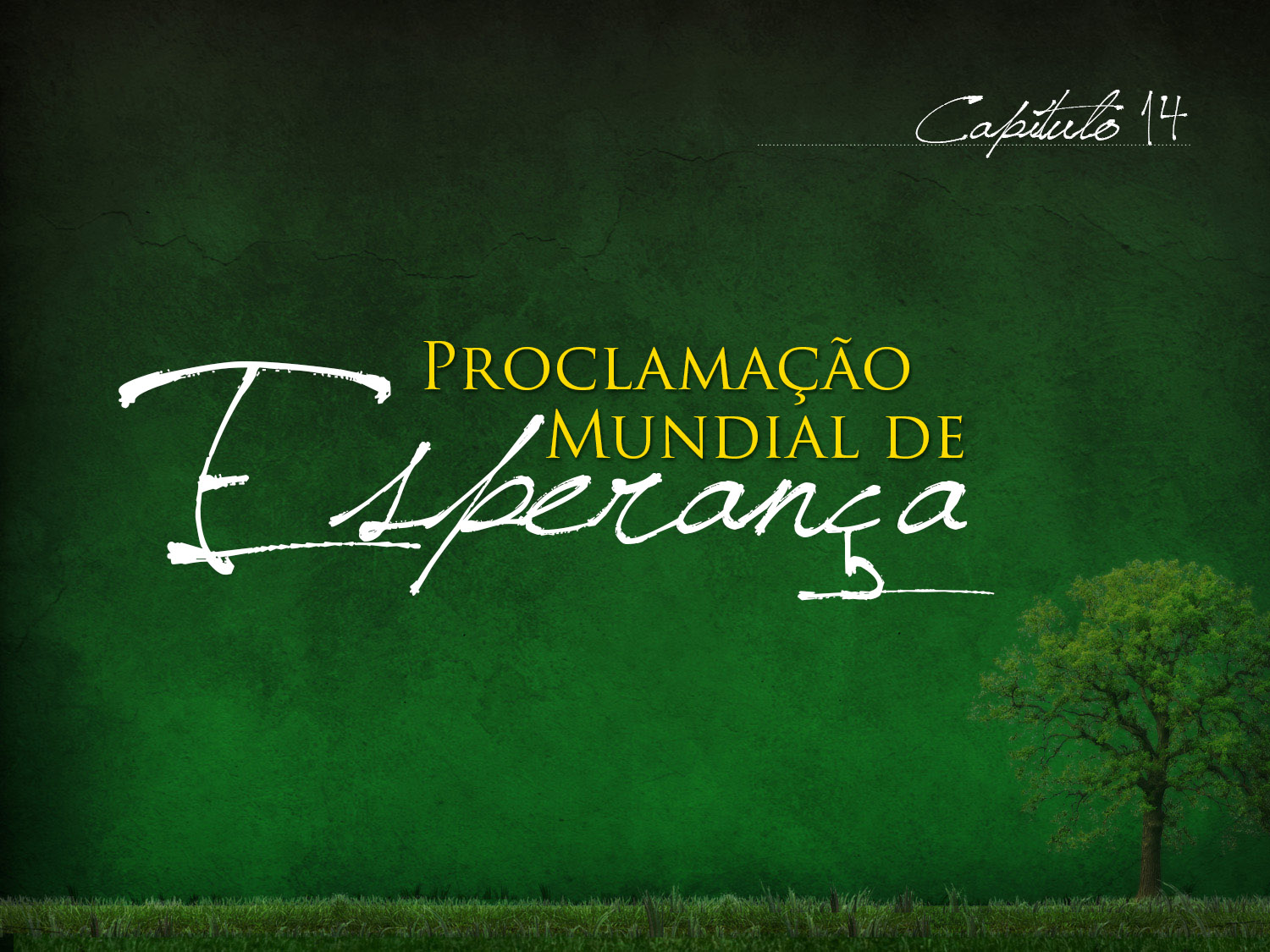 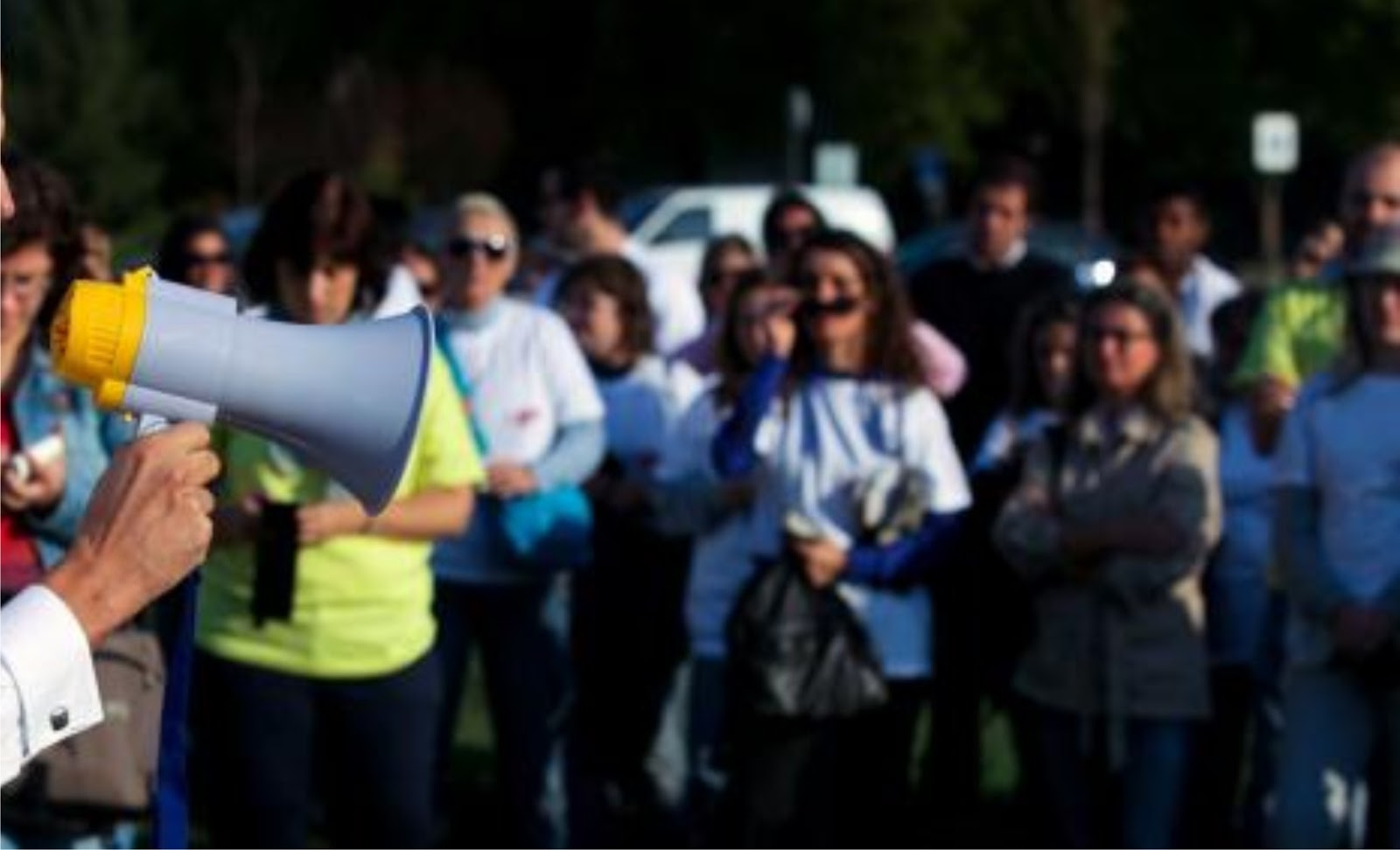 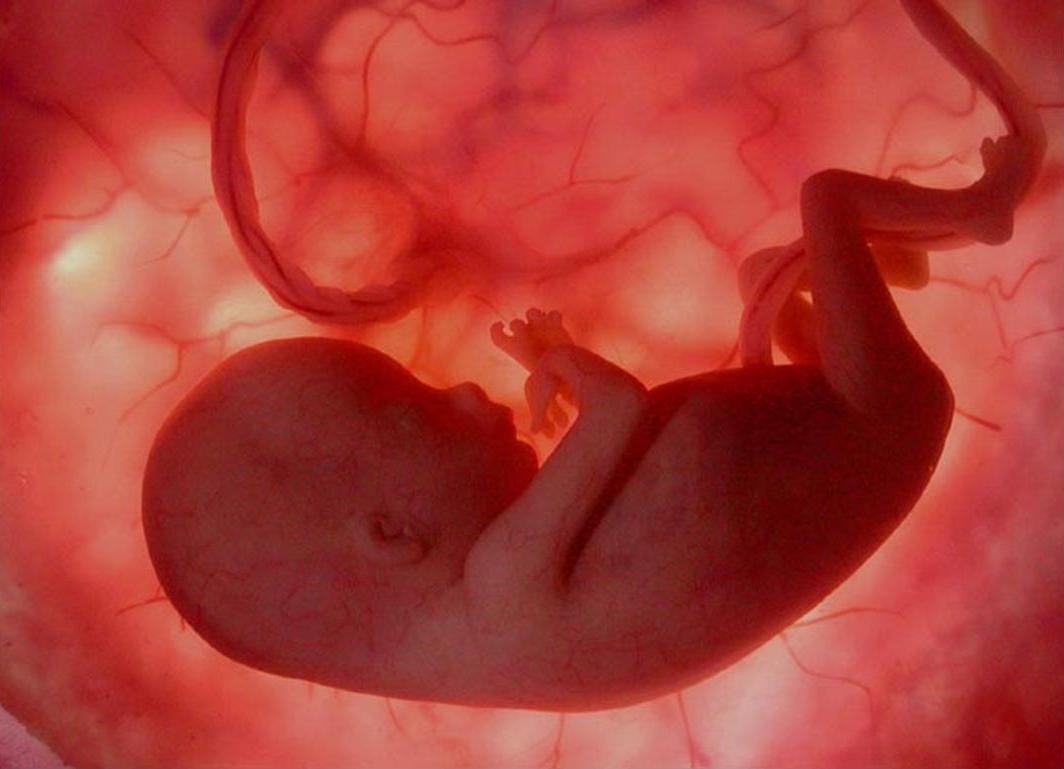 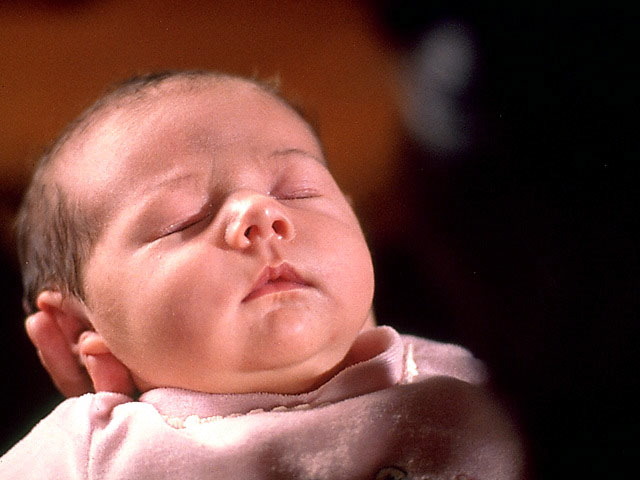 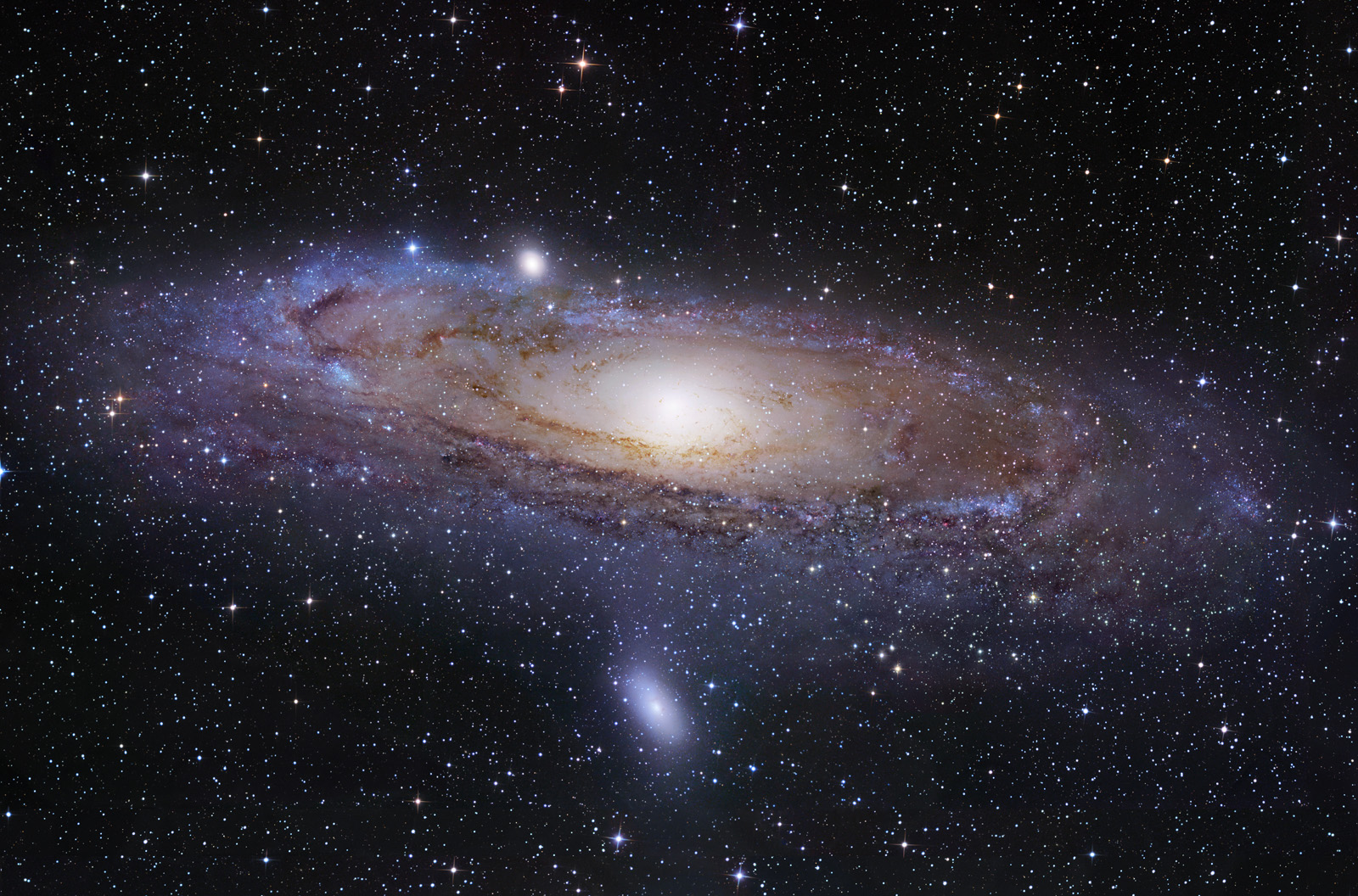 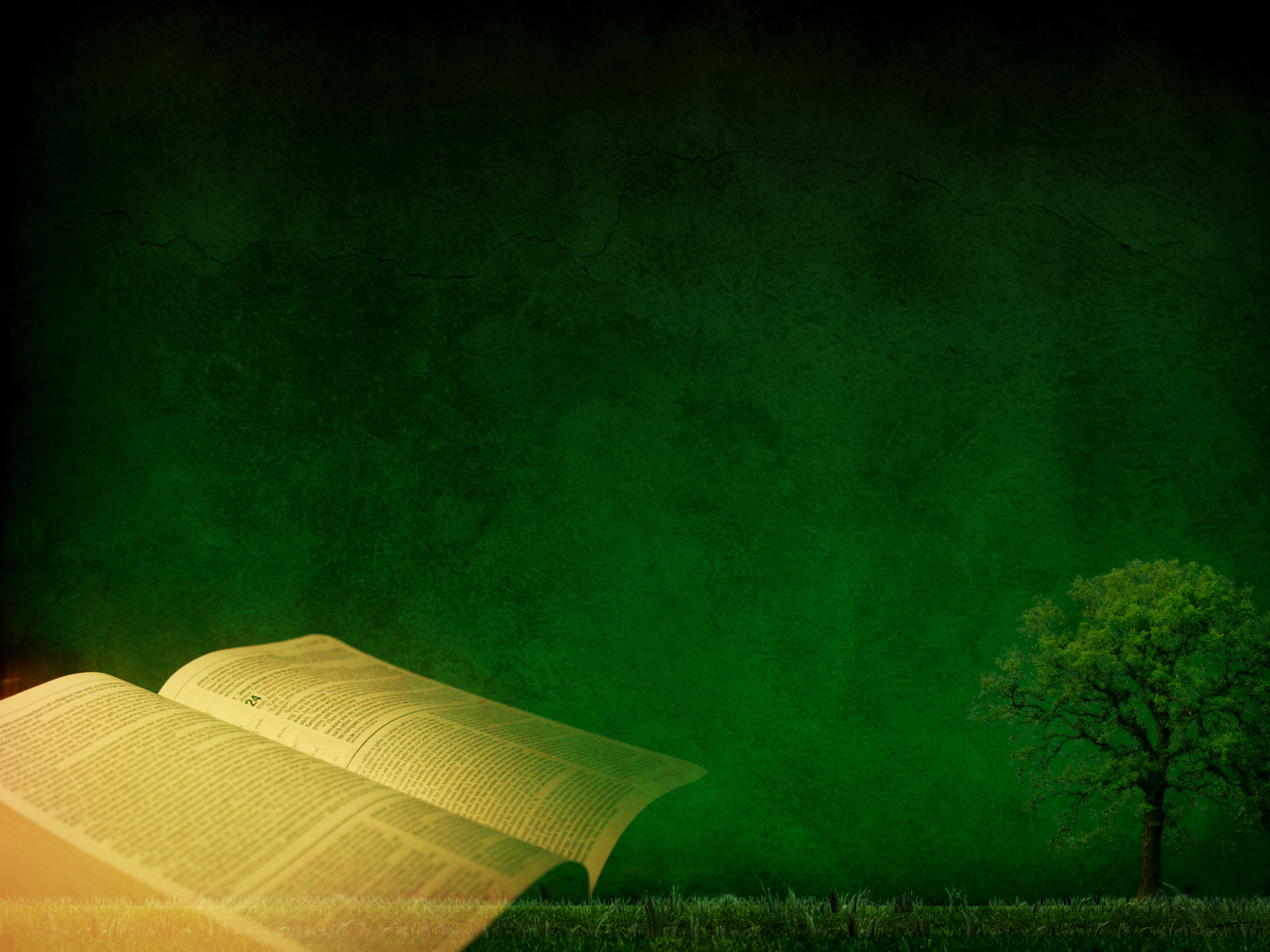 “Lembrai-vos das coisaspassadas da antiguidade:que Eu Sou Deus; e nãohá outro, Eu Sou Deus,e não há outro semelhantea mim.
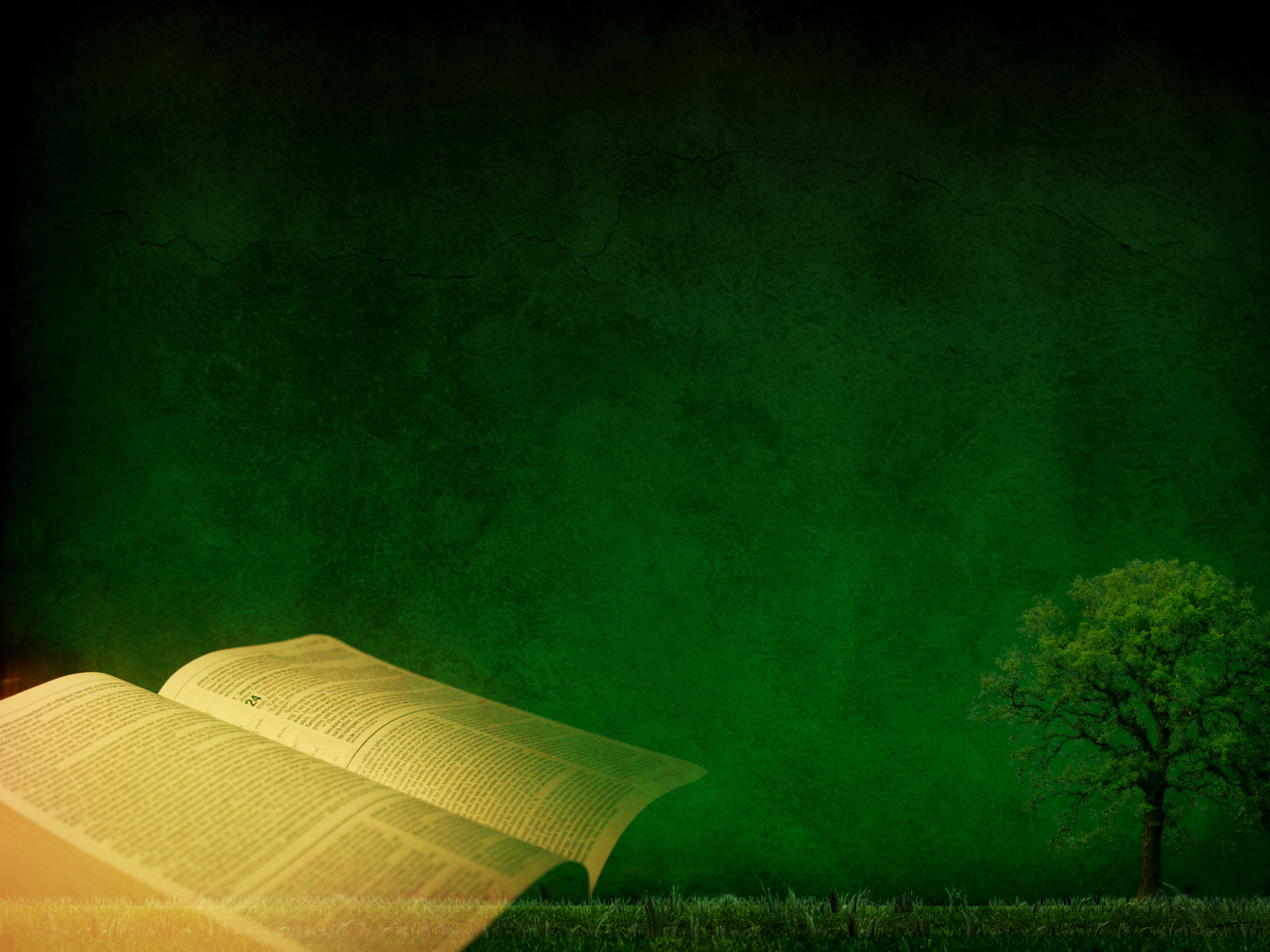 Que desde o princípio anuncio o que há de acontecer e desde a antiguidade, as coisas que ainda não sucederam; que digo: o Meu conselho permanecerá de pé, farei toda a minha vontade.”
Isaias 46: 9, 10
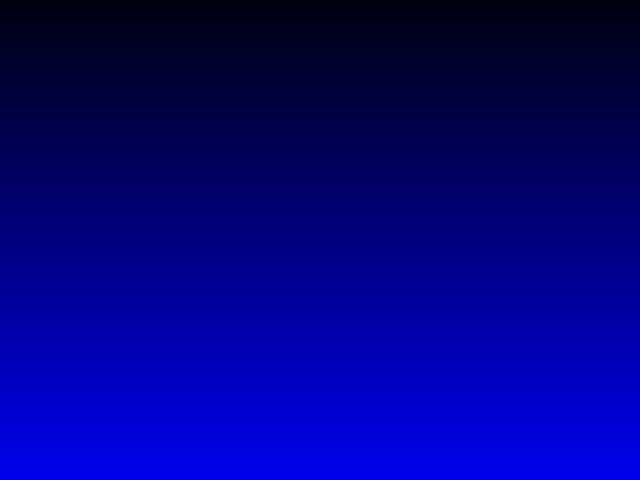 2300 Anos
1 Semana
7 Anos
7 Semanas 
49 anos
62 Semanas
434 Anos
3.1/2
Anos
3.1/2
Anos
34DC
457AC
27DC
31DC
408AC
1844
70 Semanas
490 anos
1810 anos
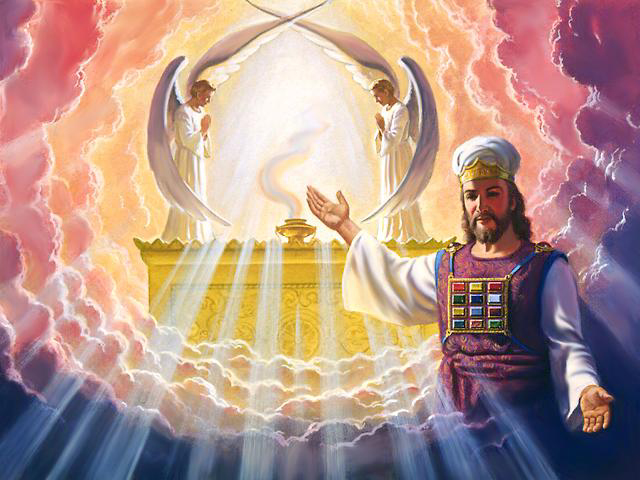 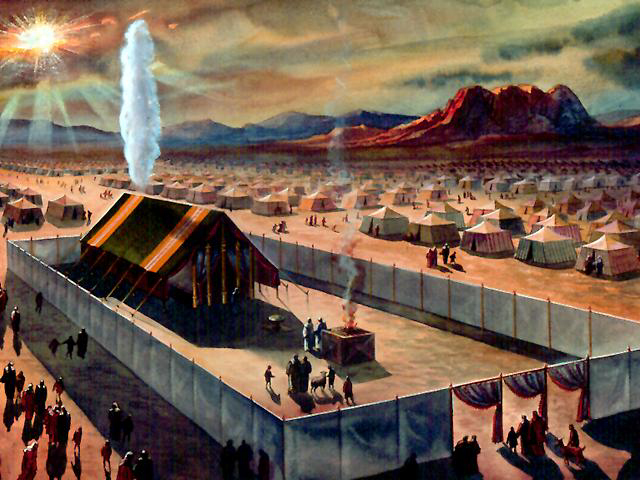 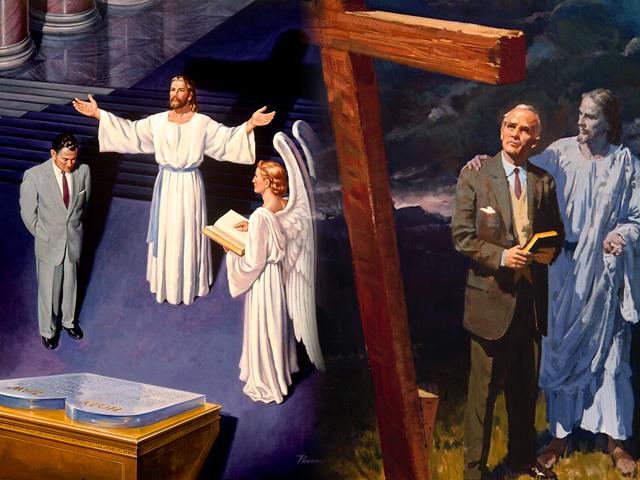 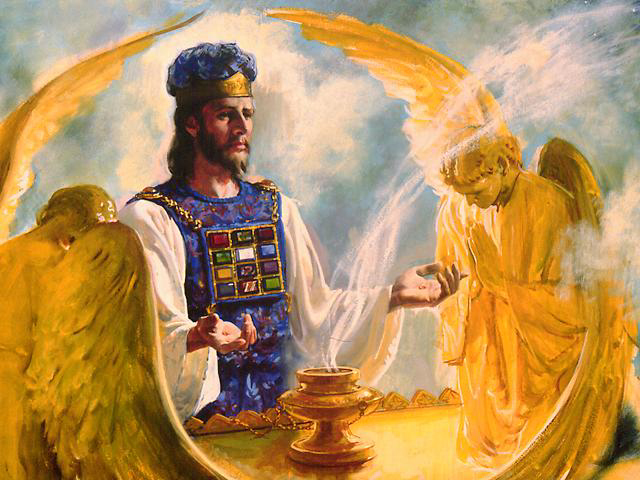 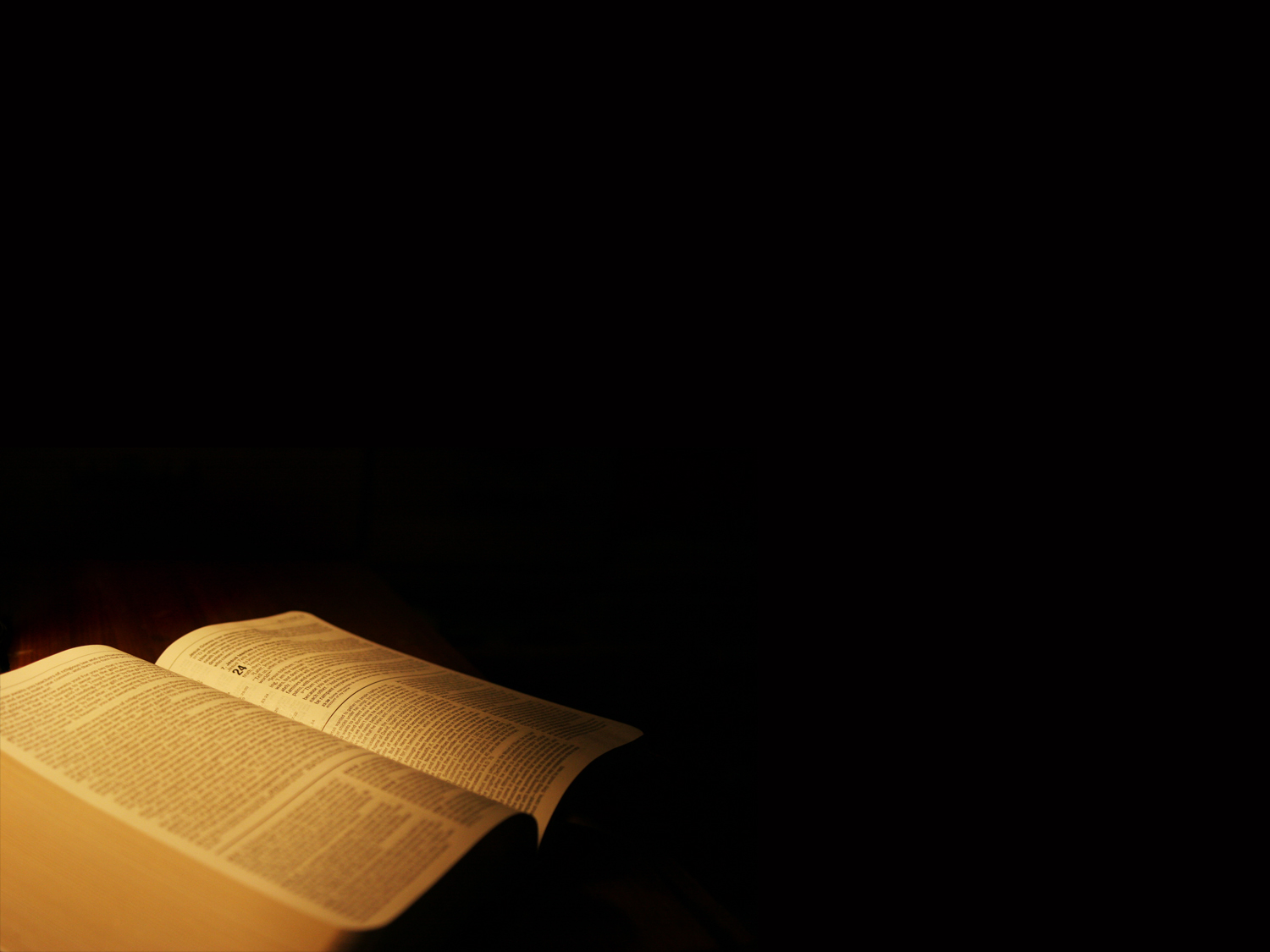 “Continuei olhando, eaté que foram postos unstronos, e o Ancião de Dias se assentou; sua veste era branca como a neve, e os cabelos da cabeça, como a pura lã; o seu trono eram chamas de fogo, e suas rodas eram fogo ardente.
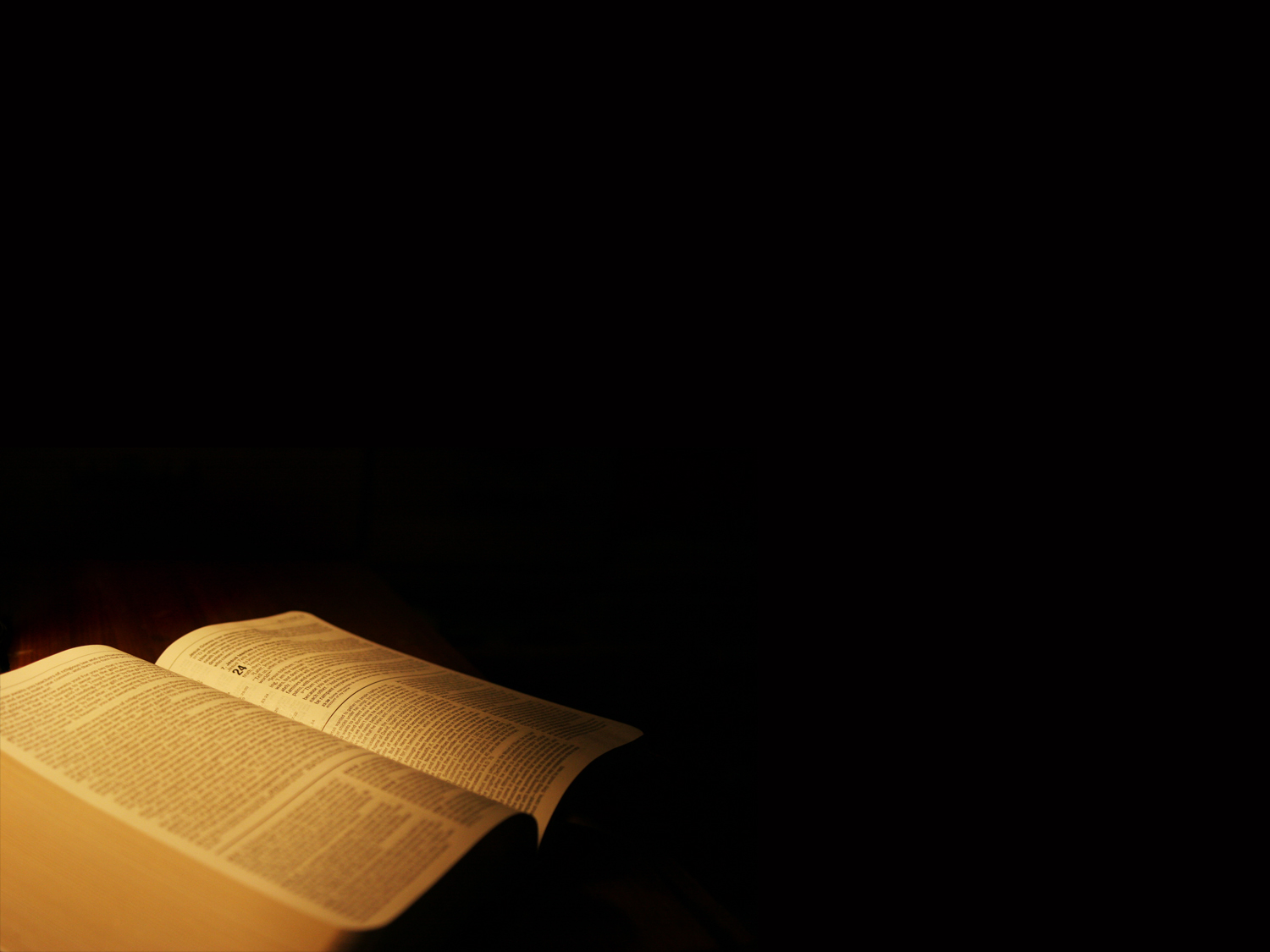 Um rio de fogo manavae saia de diante dele;milhares de milhares oserviam, e miríades demiríades estavam diante dele; assentou-se o tribunal e abriram-se os livros.” Daniel 7: 9, 10
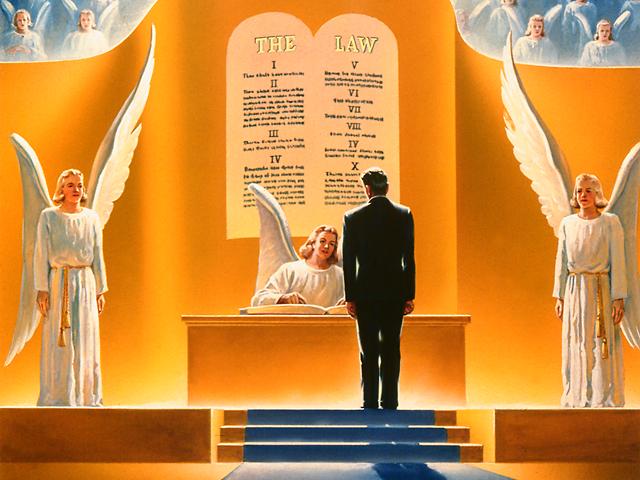 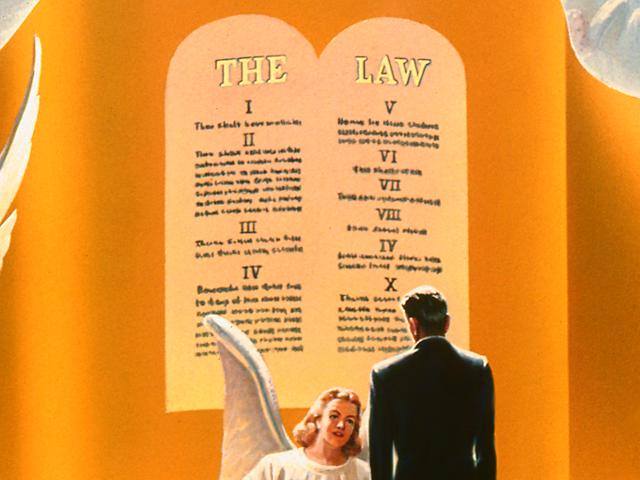 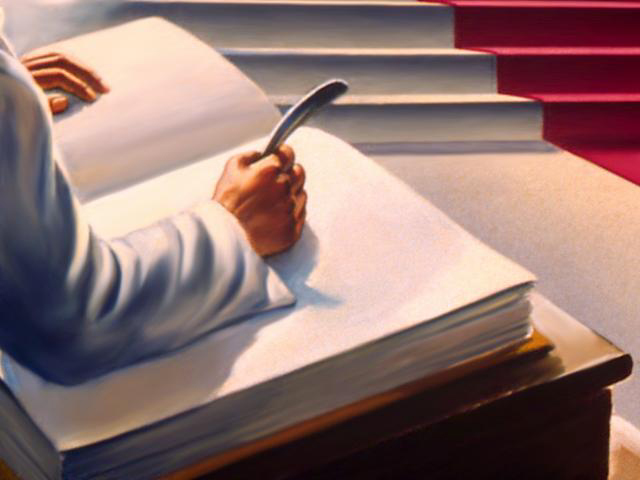 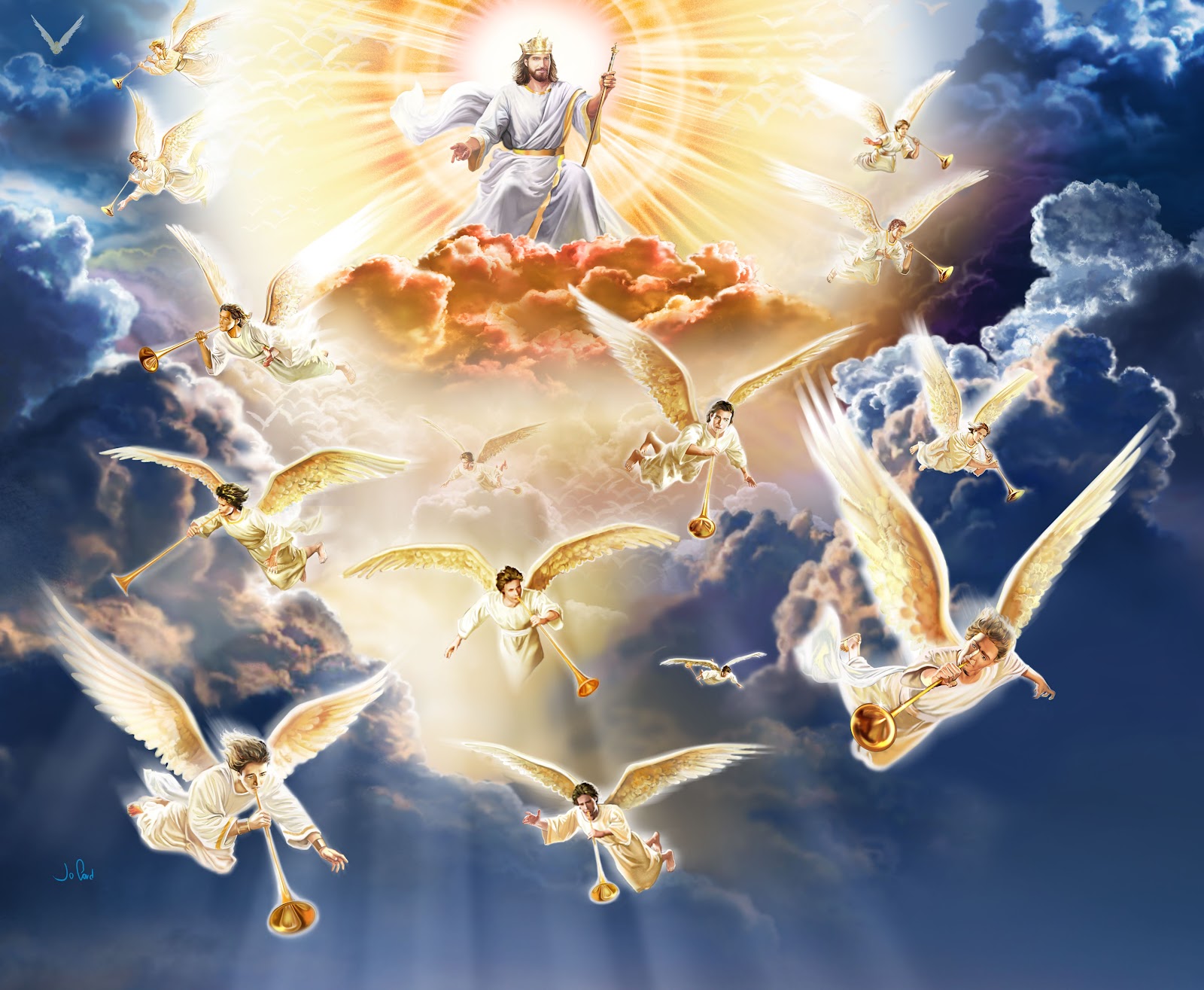 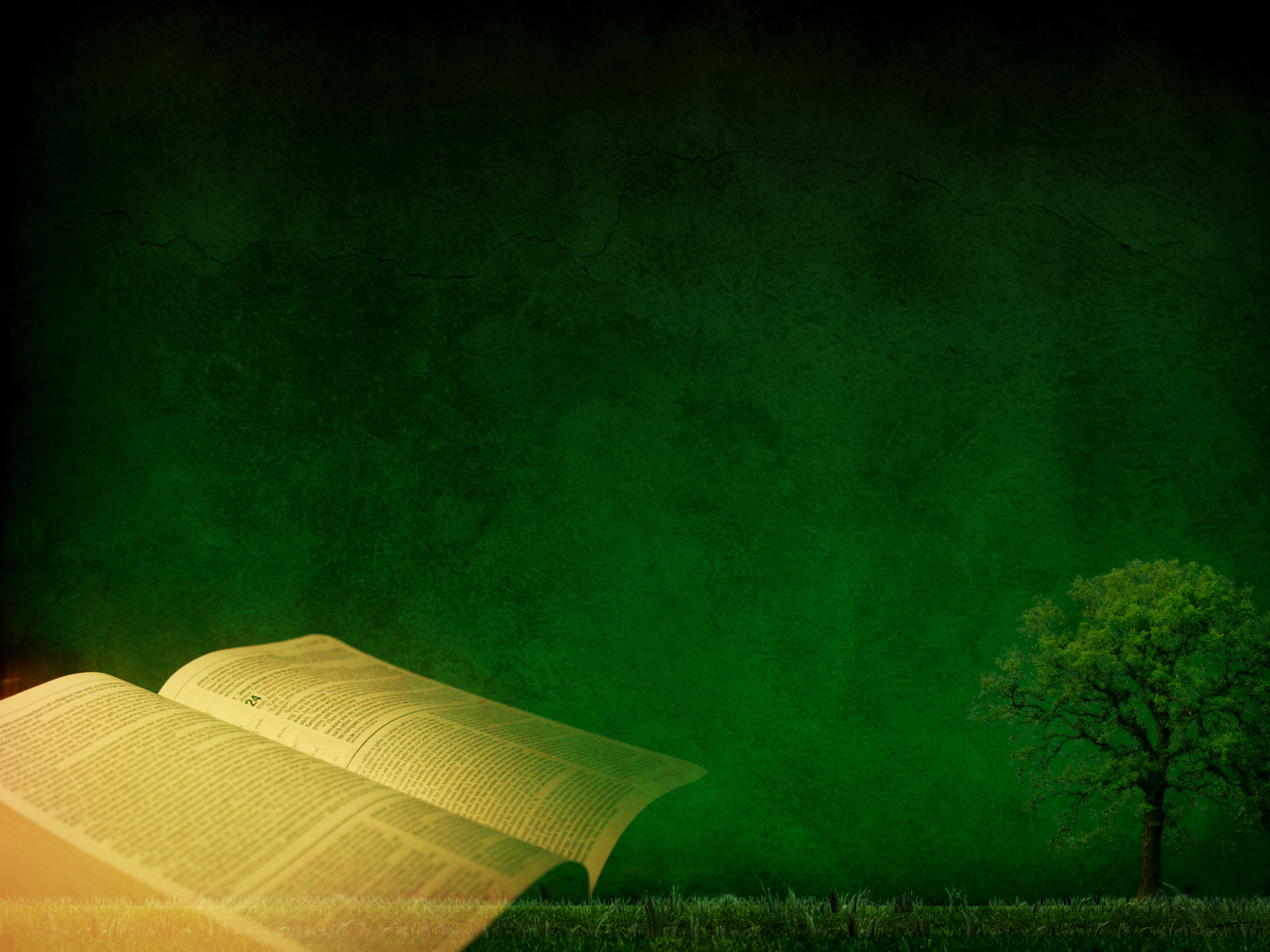 “Porque importa quetodos nós compareçamosperante o tribunal deCristo, para que cada umreceba segundo o bem ouo mal que tiver feito pormeio do corpo.”
 II Coríntios 5: 10
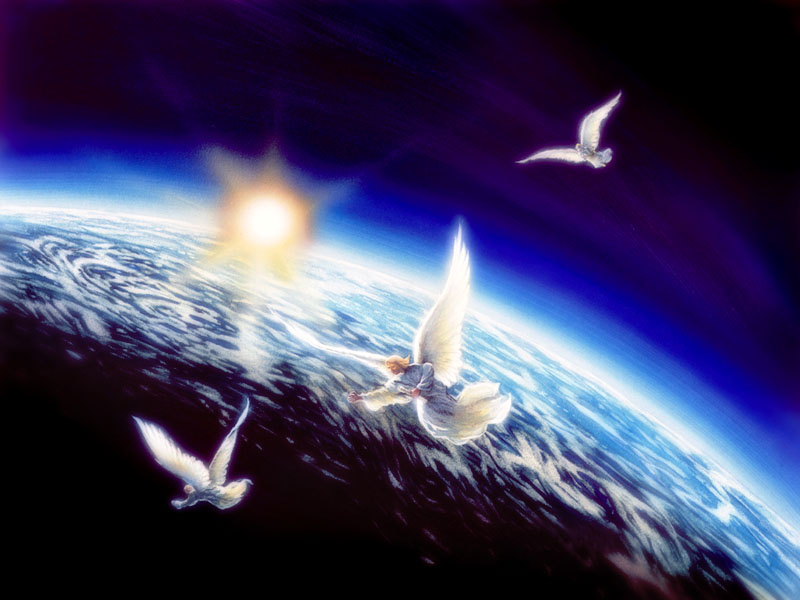 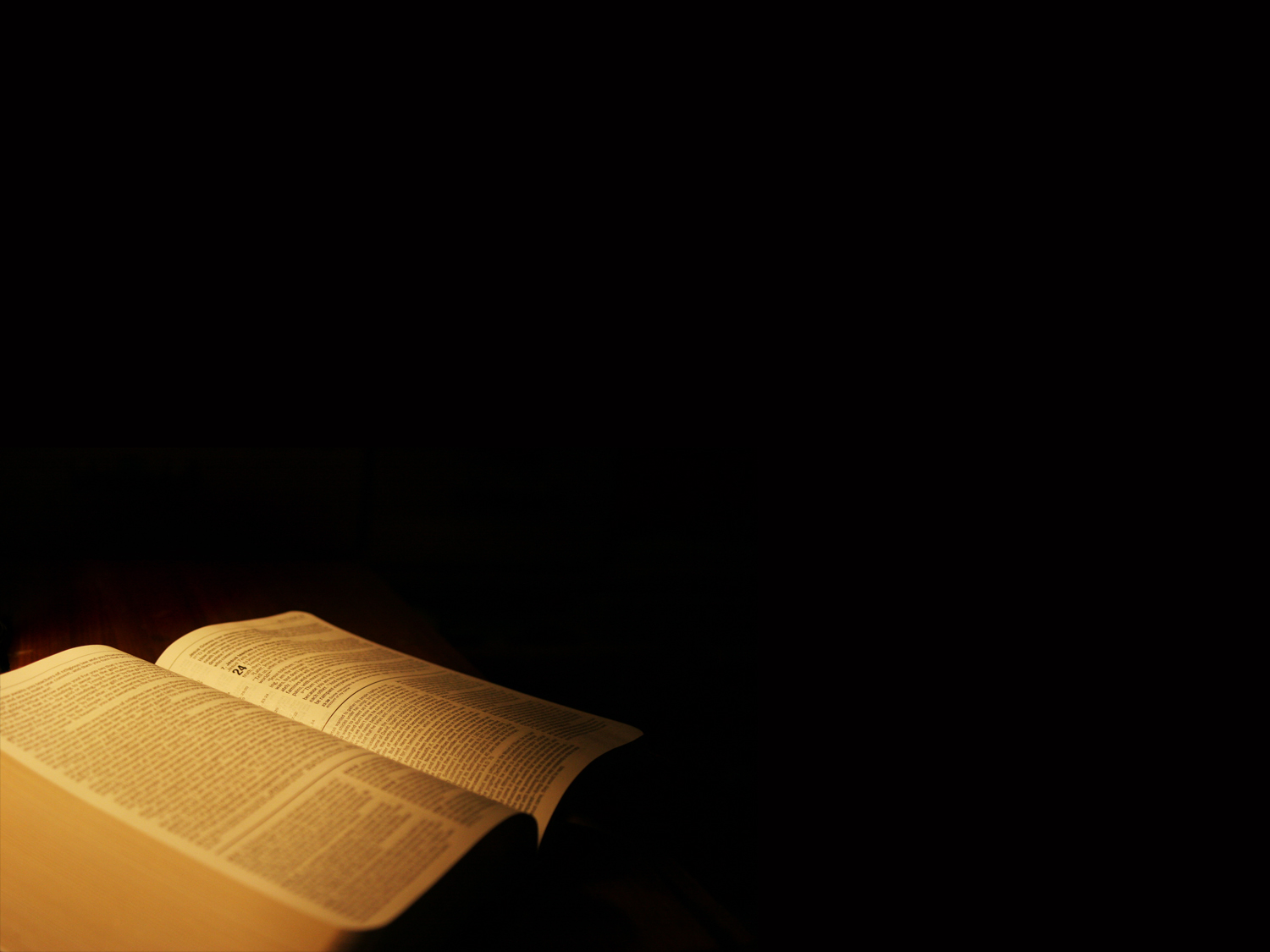 “Vi outro anjo voandopelo meio do céu, tendoum evangelho eterno parapregar aos que se assentamsobre a terra, e a cada nação,e tribo e língua e povo,dizendo em grande voz:
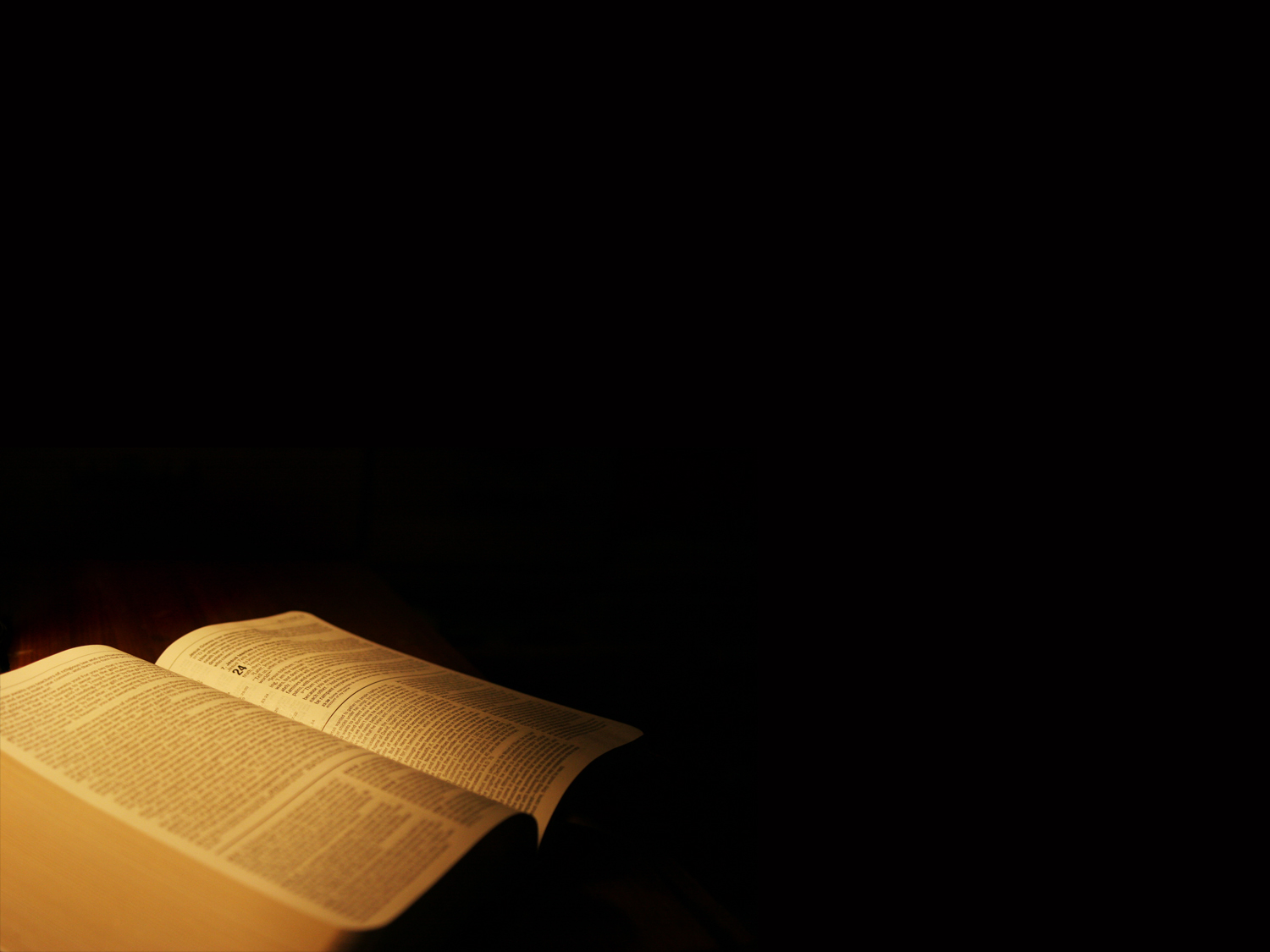 Temei a Deus e dai-lheglória, pois é chagada a horado seu juízo; e adorai aqueleque fez o céu, e a terra,e o mar, e as fontes das águas.”Apocalipse 14: 6, 7
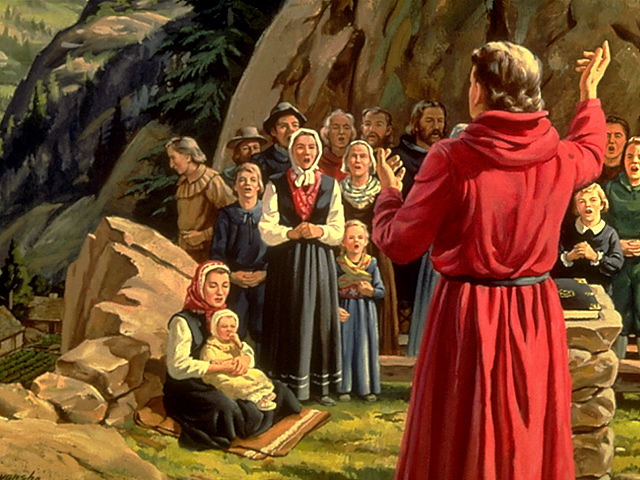 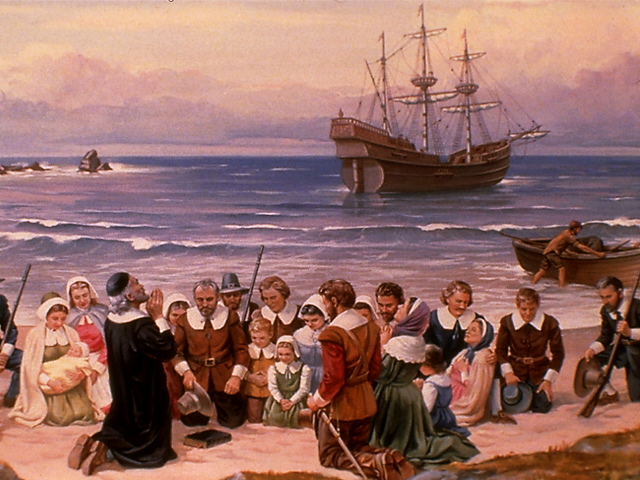 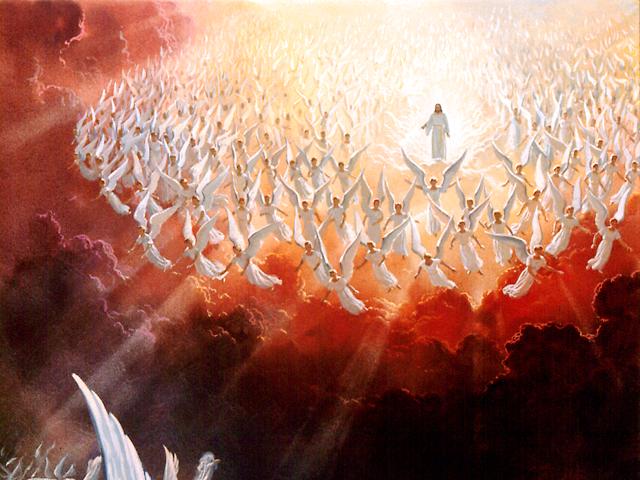 A PREGAÇÃO SOBRE A VOLTA DE CRISTO
América Latina – Padre Lacunza
Inglaterra – Igreja Anglicana
USA – Guilherme Müller

Também na Europa, Austrália e África era proclamado o segundo advento.
A PREGAÇÃO SOBRE A VOLTA DE CRISTO
A DATA:
22 DE OUTUBRO DE 1844.
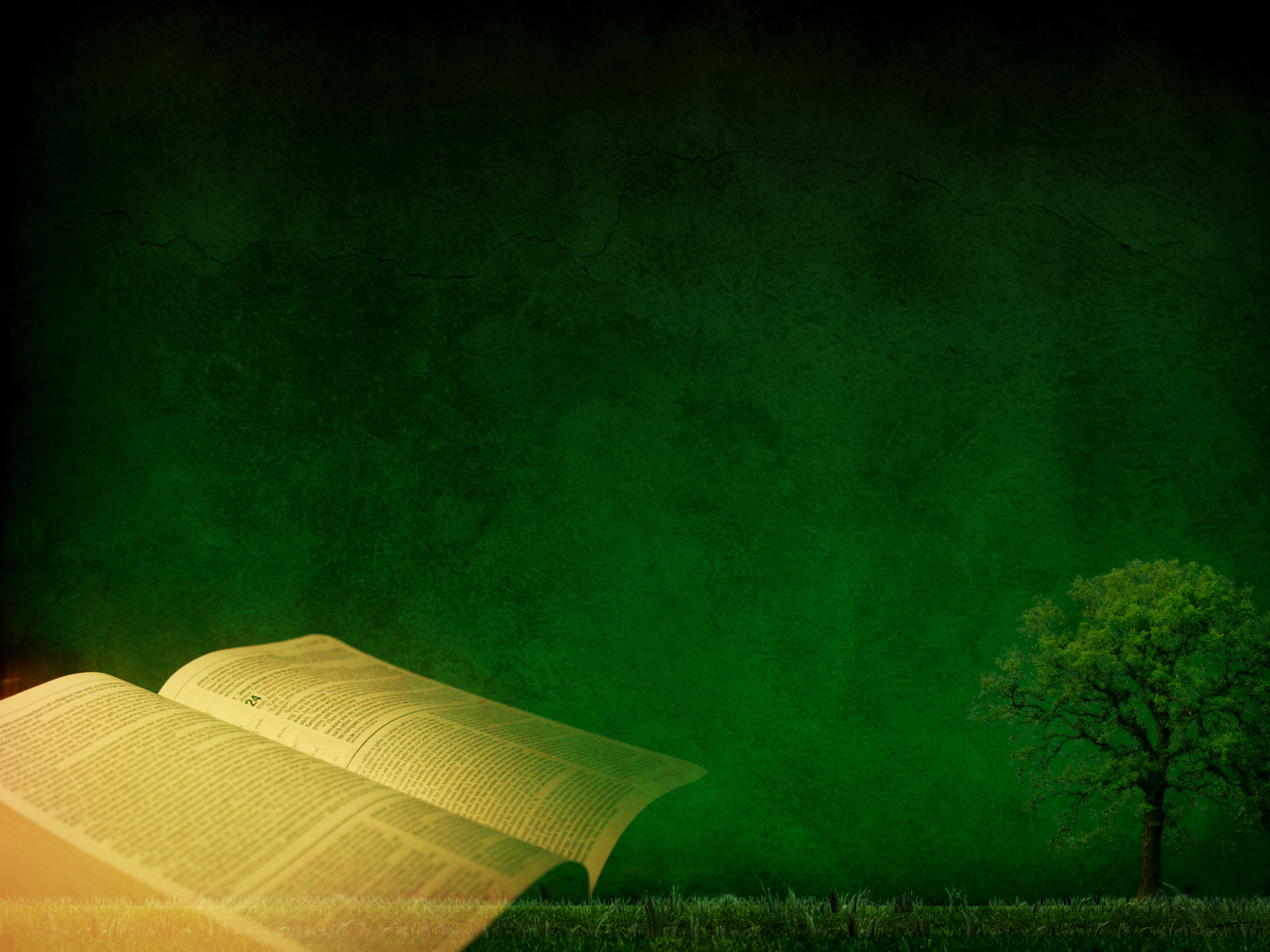 “Fui, pois, ao anjo, dizendo-lhe que me desse o livrinho. Ele, então, me falou: Toma-o e devora-o; certamente, ele será amargo ao teu estômago, mas, na tua boca doce como mel.” 

				Apocalipse 10:9
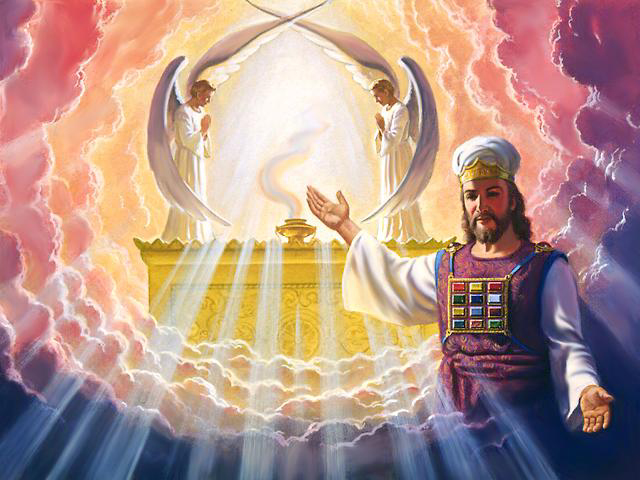 GRANDES EVENTOS DE 1844
Juízo Investigativo – no Céu.
GRANDES EVENTOS DE 1844
Juízo Investigativo – no Céu.
Proclamação do Advento – na Terra.
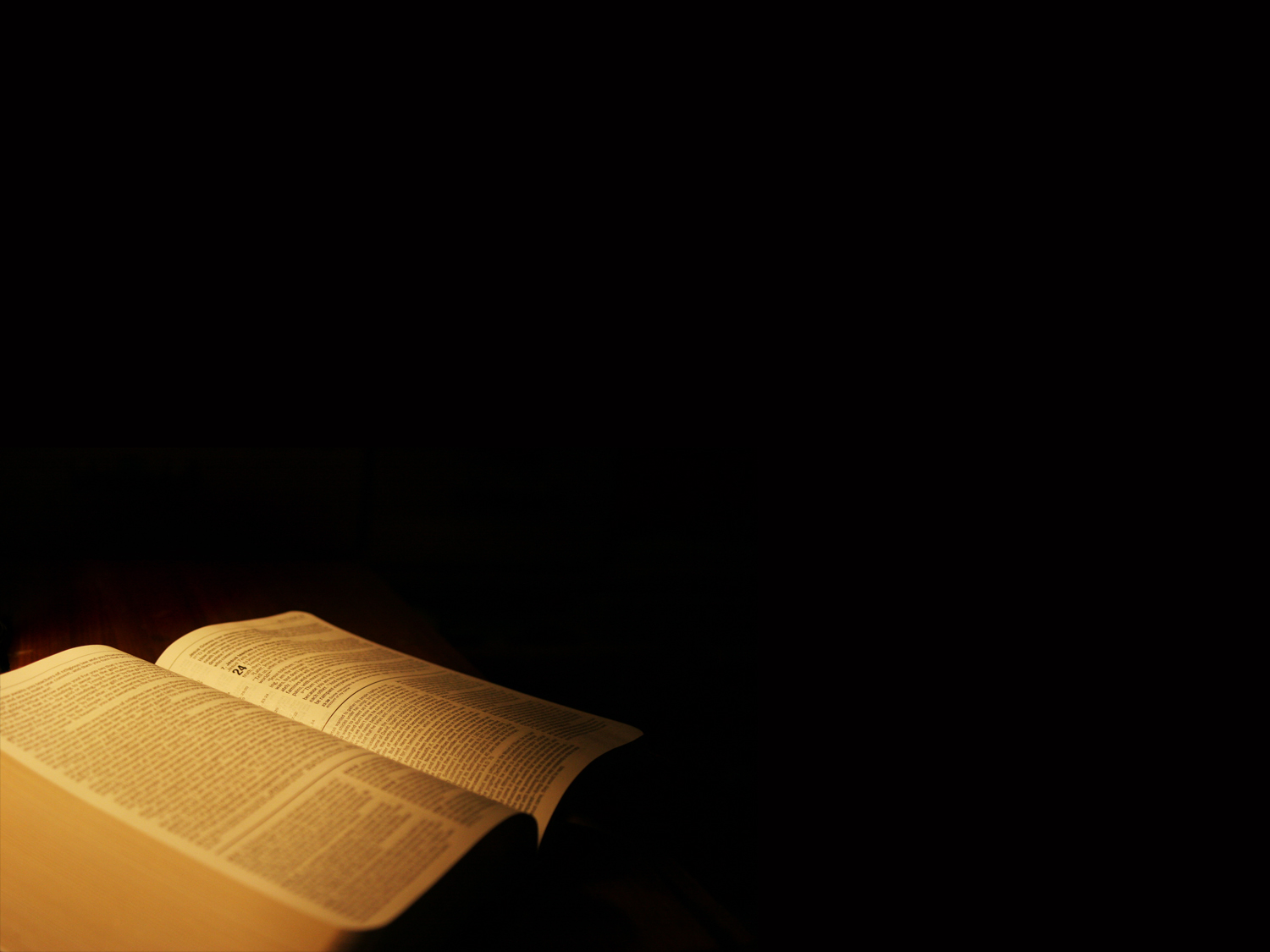 “No monte das Oliveiras, achava-se Jesus assentado, quando se aproximaram dele os discípulos, em particular, lhe pediram: Dize-nos quando sucederão estas coisas e que sinal haverá da Tua vinda e da consumação do século.”

				Mateus 24: 3
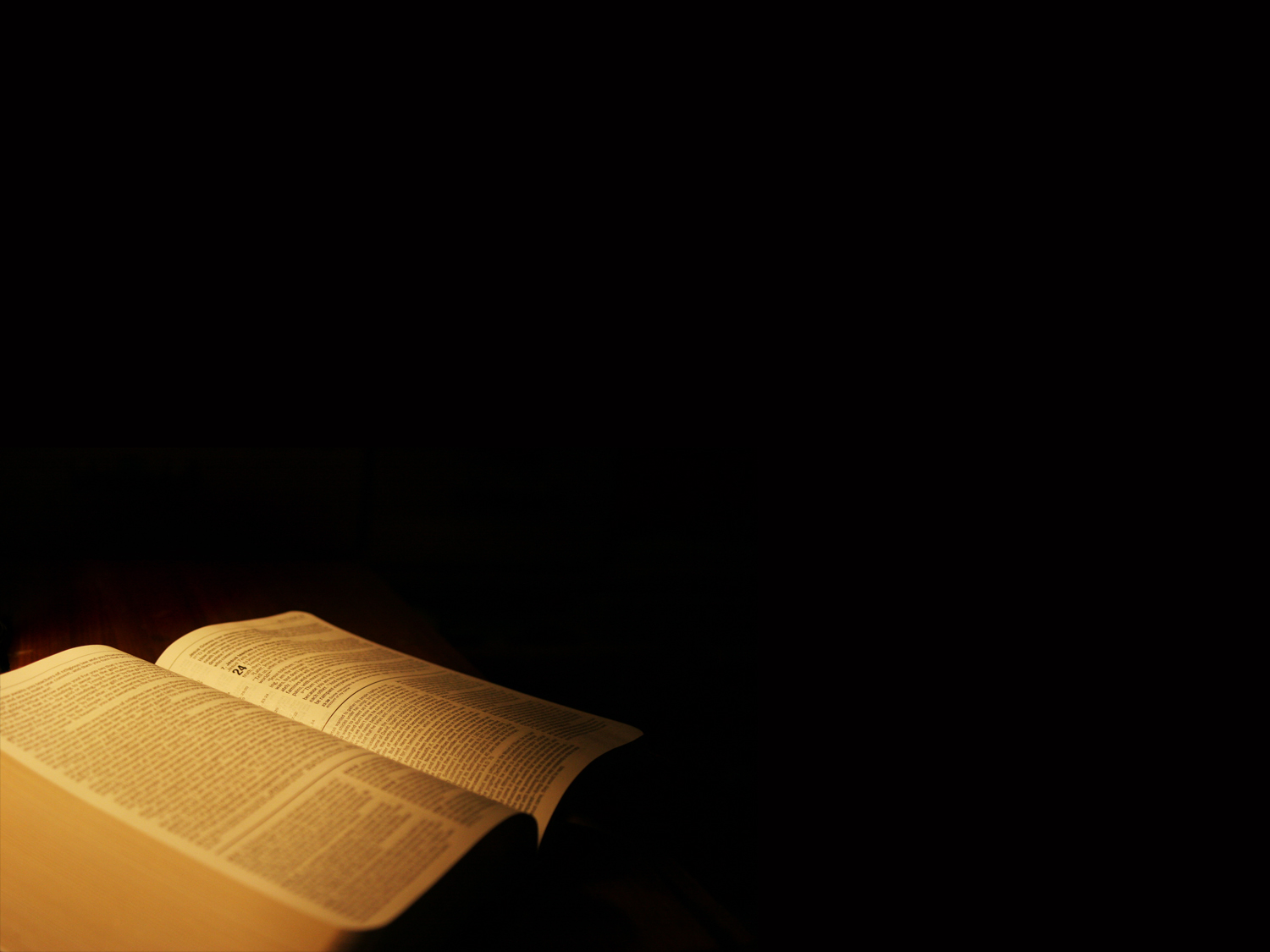 “Mas a respeito  daquele dia e hora ninguém sabe, nem os anjos dos céus, nem o Filho, senão o Pai.”

			Mateus 24:36
O QUE É UM ADVENTISTA?
É a pessoa que crê, deseja e espera o ADVENTO DE CRISTO.
O QUE É UM ADVENTISTA DO SÉTIMO DIA?
É a pessoa que prega e aguarda o ADVENTO DE CRISTO.

É a pessoa que prega guarda o “SÉTIMO DIA” que Deus estabeleceu e Cristo observou.
Características do Movimento Adventista:
Chamar atenção para Adoração do Criador
Contrapor Suposições Evolucionistas
Pregar o Evangelho Eterno
Restaurar as Verdades Lançadas por Terra
Proclamar o Evangelho Mundialmente
Alcançar Todos os Países
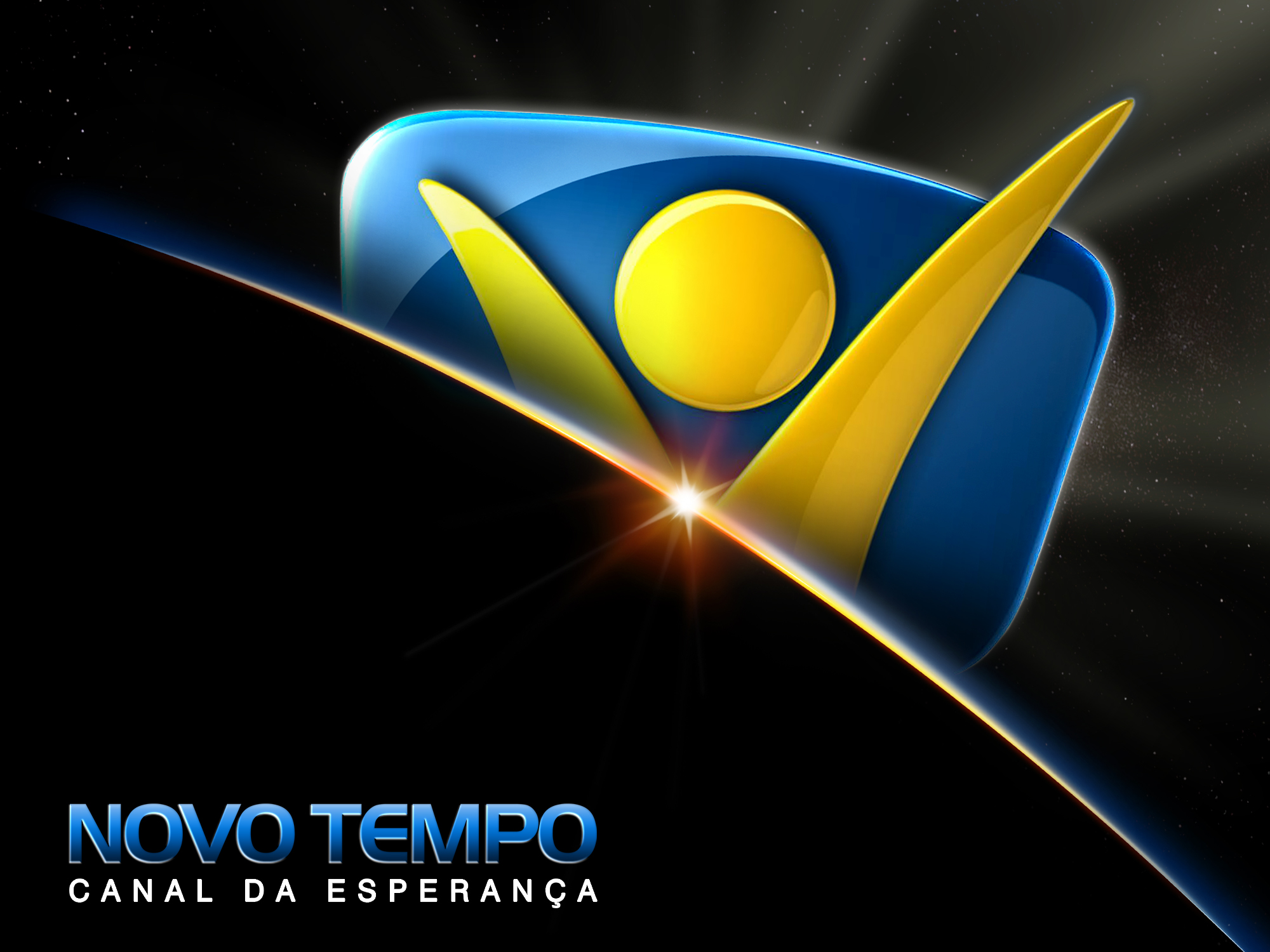 TV
RÁDIO
INTERNET
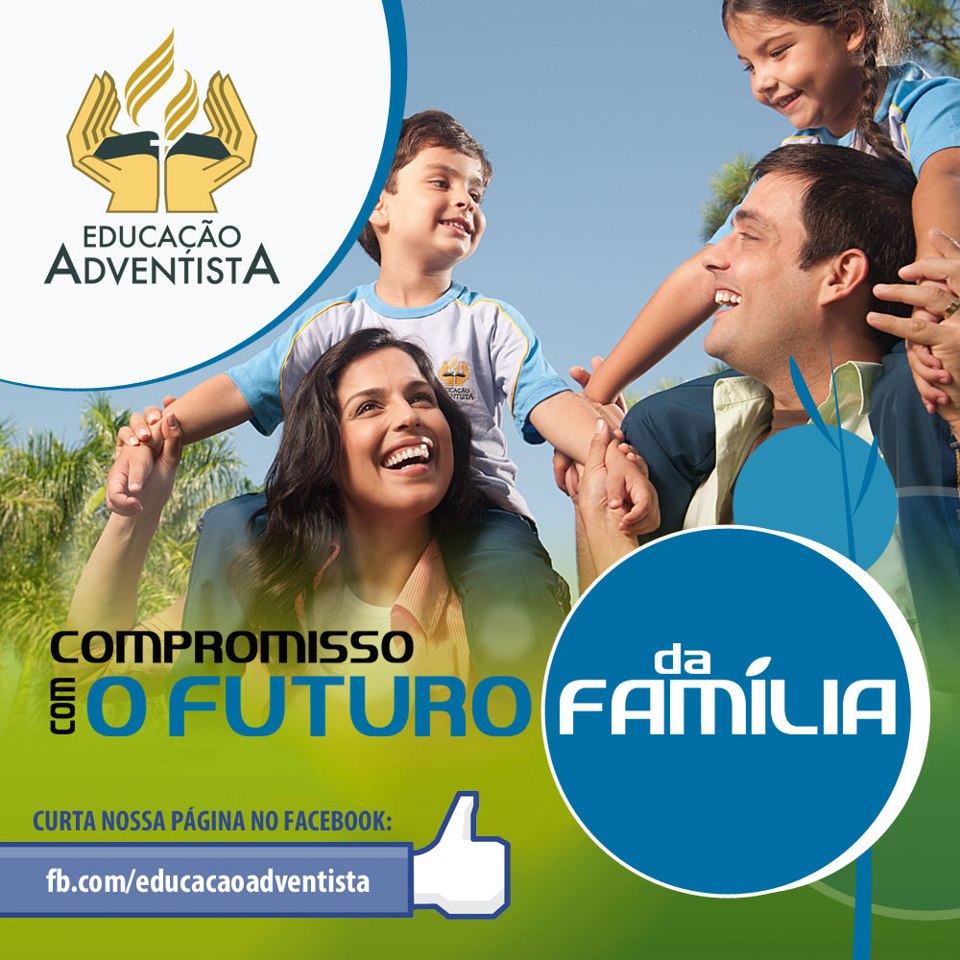 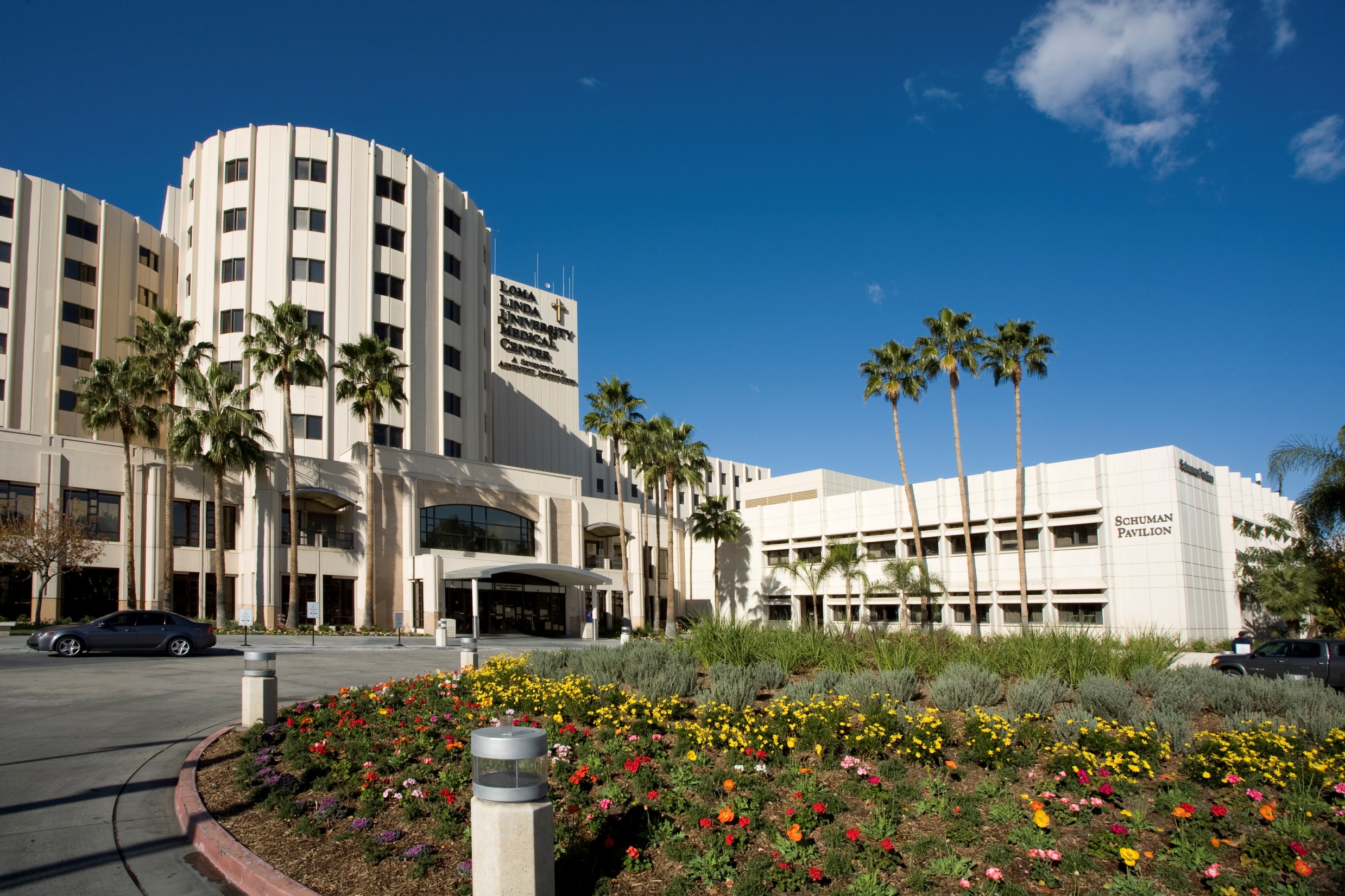 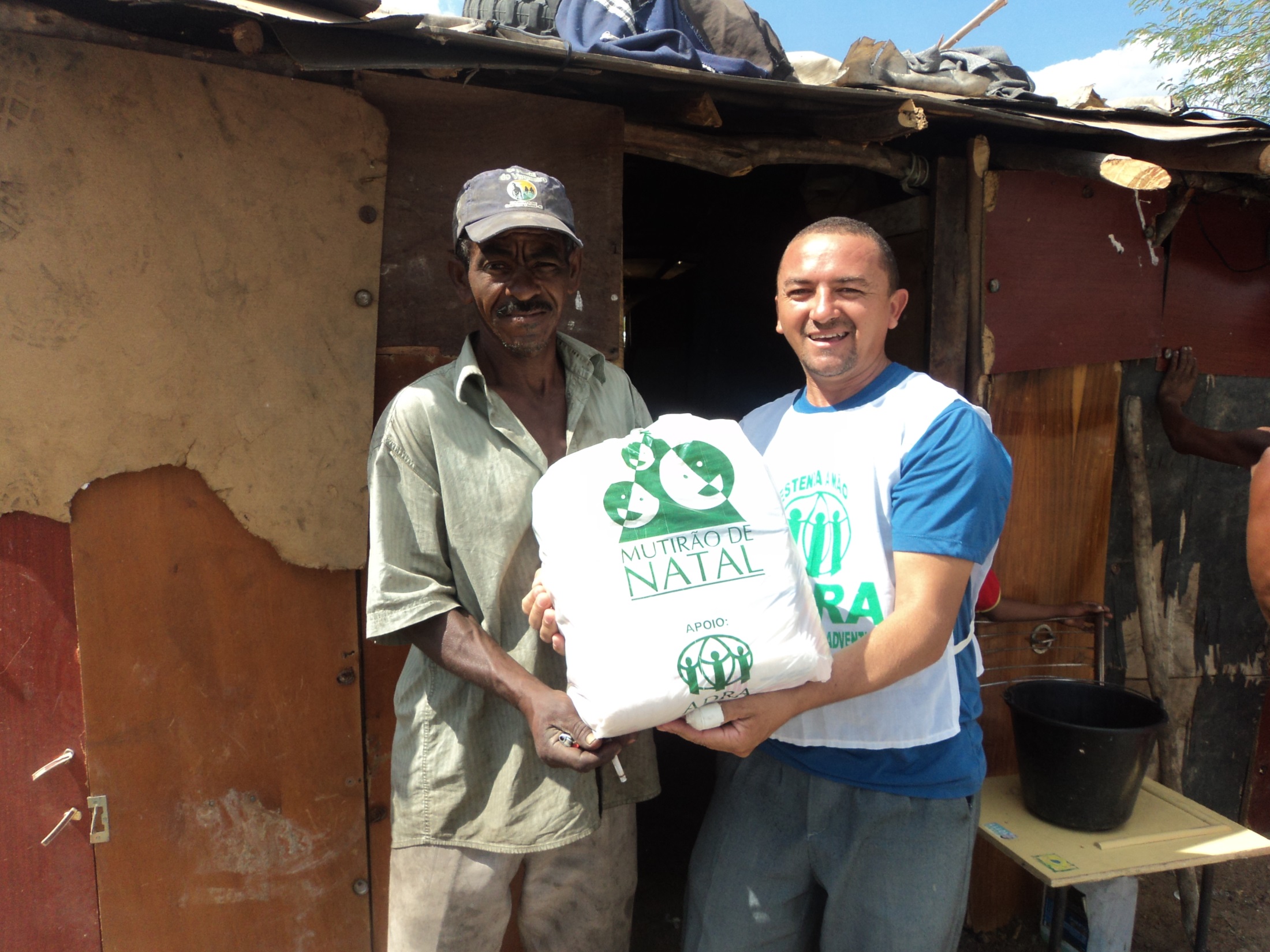 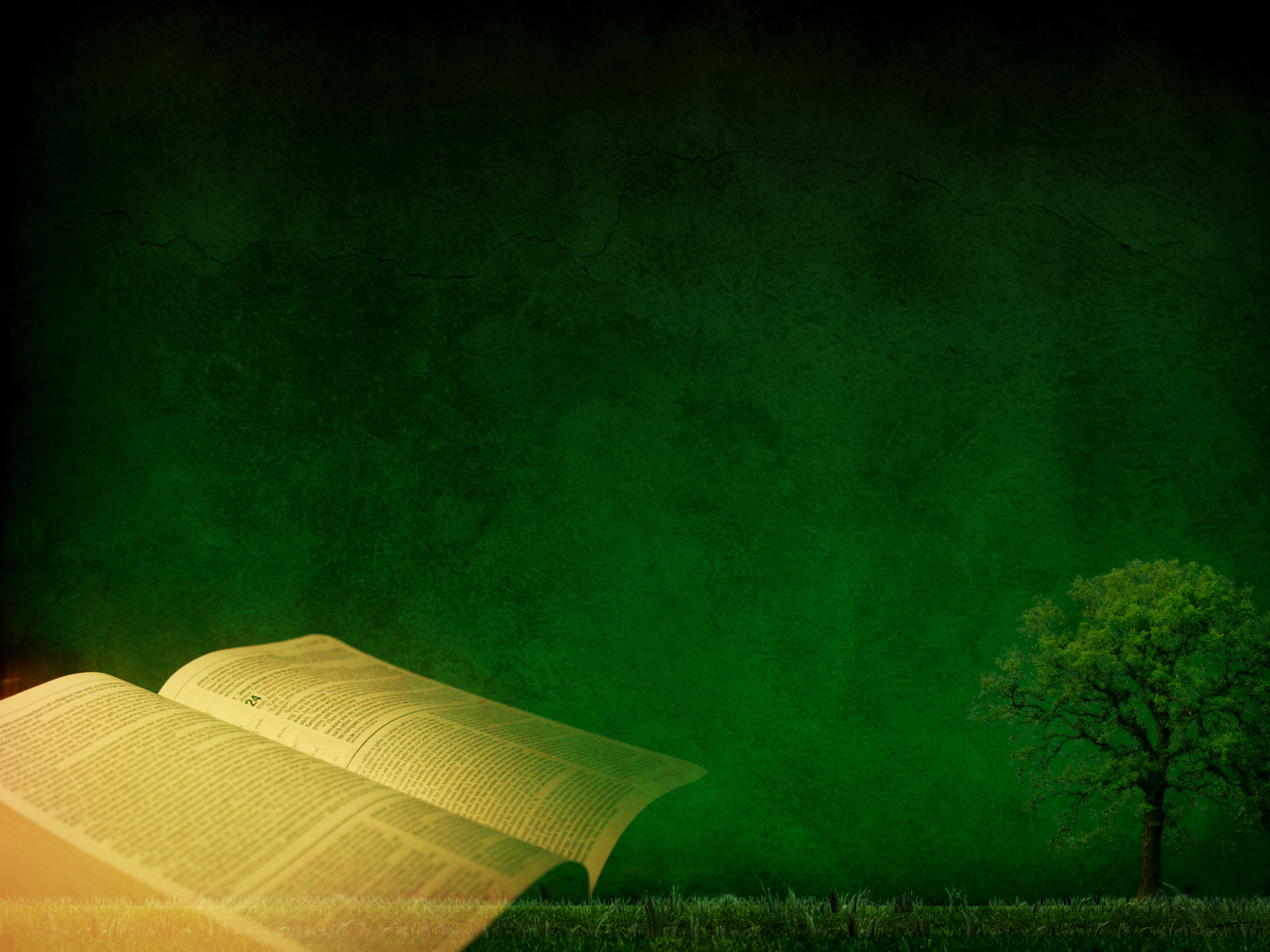 “Tendo em conta, antes de tudo,que nos últimos dias, virão escarnecedores com os seus escárnios, andando segundo as próprias paixões e dizendo: Onde está a promessada Sua vinda? Porque, desde que ospais dormiram, todas as coisas permanecem como desde o princípio da criação.
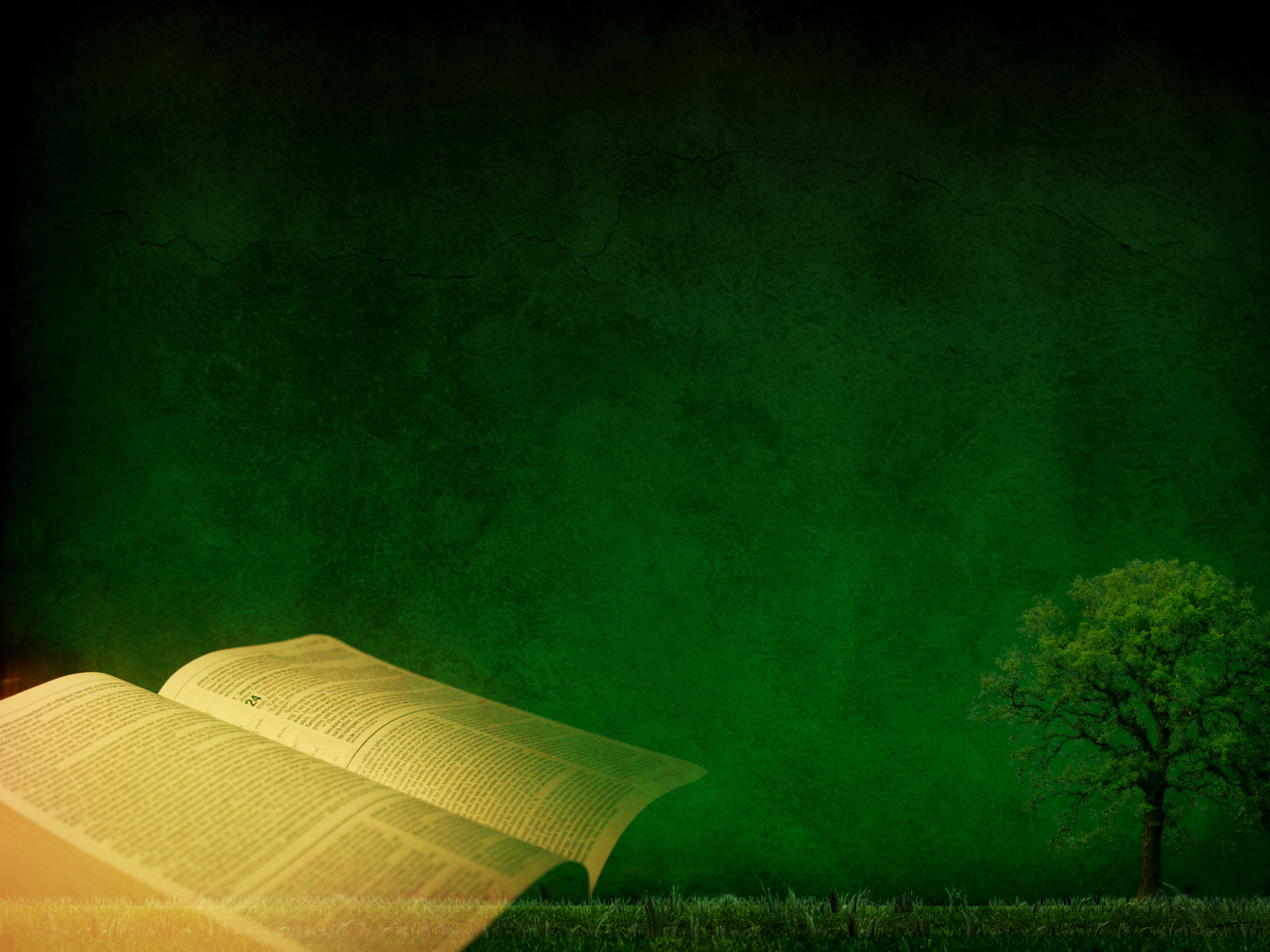 Porque, deliberadamente,esquecem que, de longo tempo,houve céus bem como terra,a qual surgiu da água pelapalavra de Deus,pela qual veio a perecer o mundo daquele tempo,afogado em água.
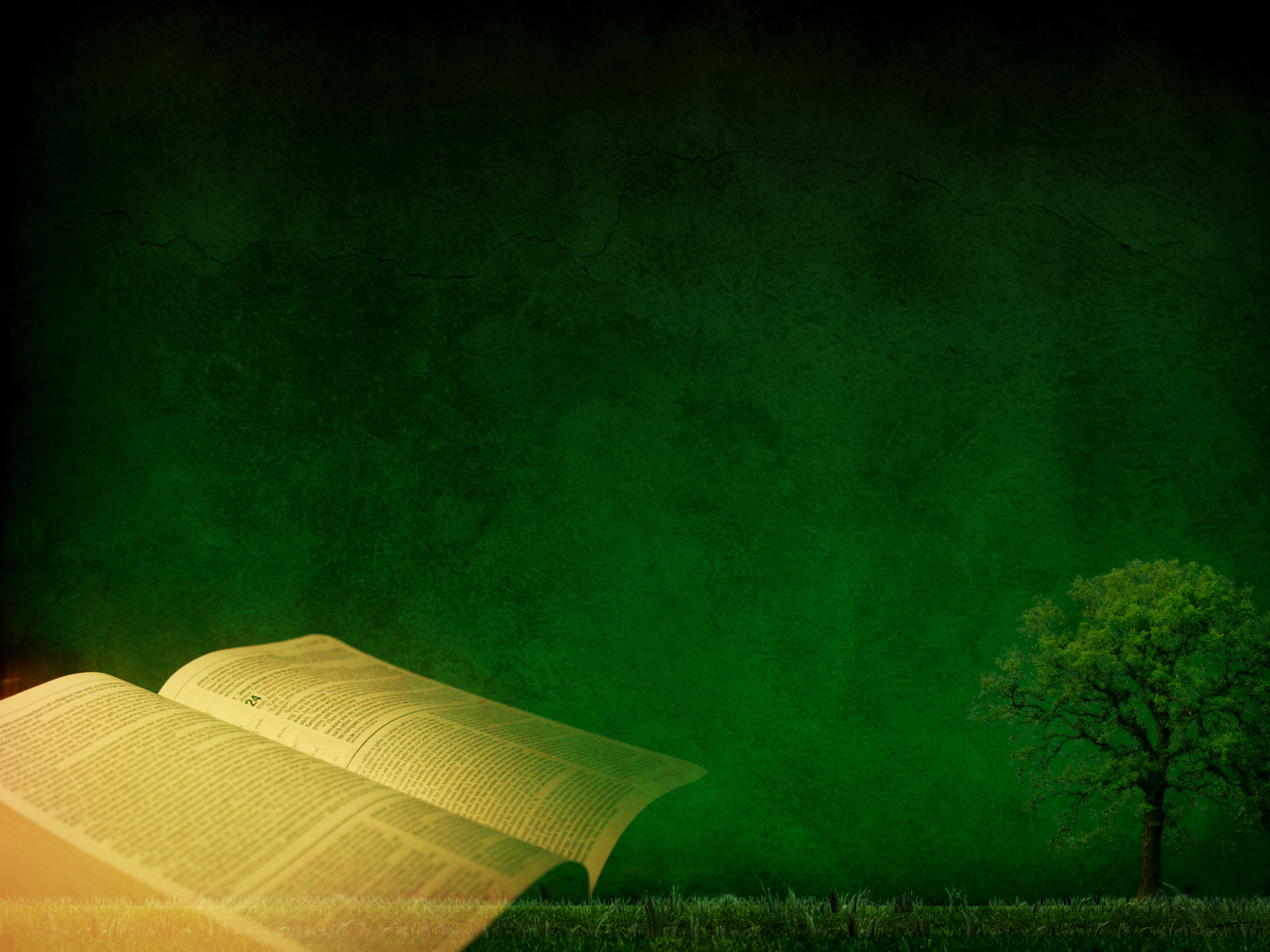 Ora, os céus que agoraexistem e a terra, pela mesmapalavra, têm sido entesouradospara fogo, estando reservadospara o Dia do Juízoe destruição dos homensímpios.”
II Pedro 3: 3-7
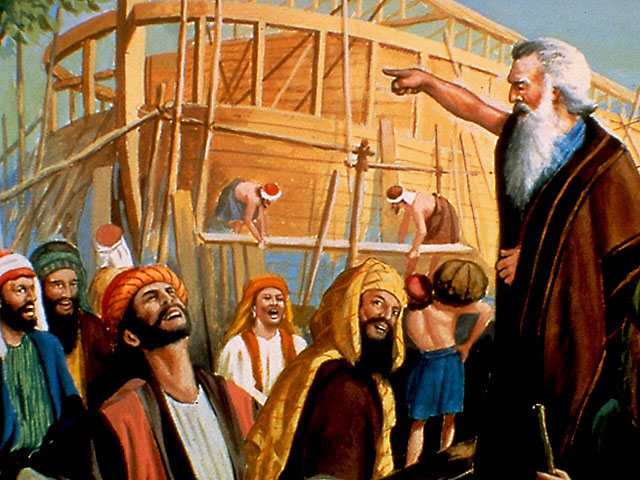 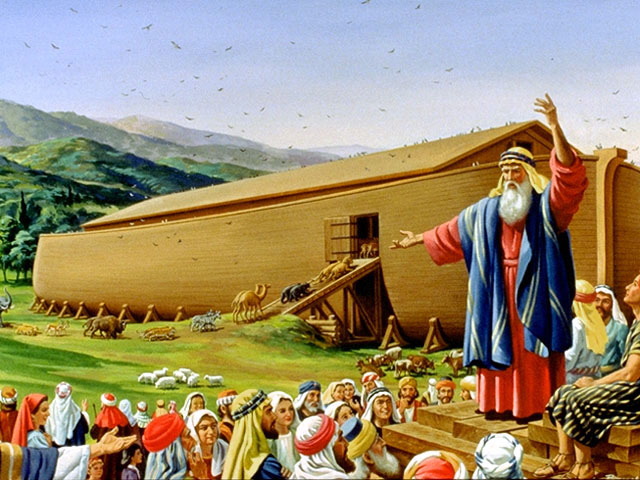 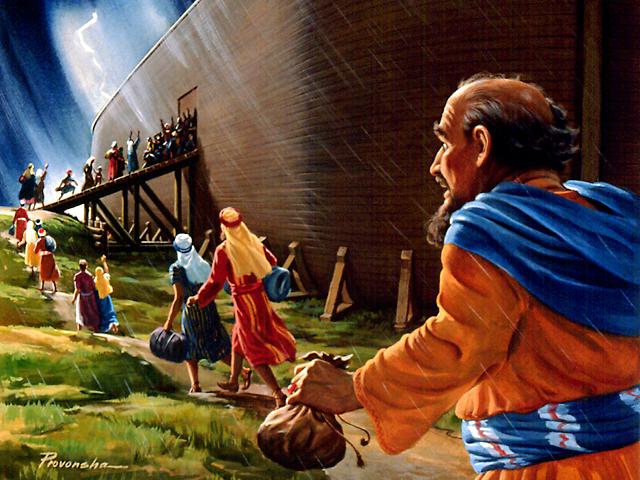 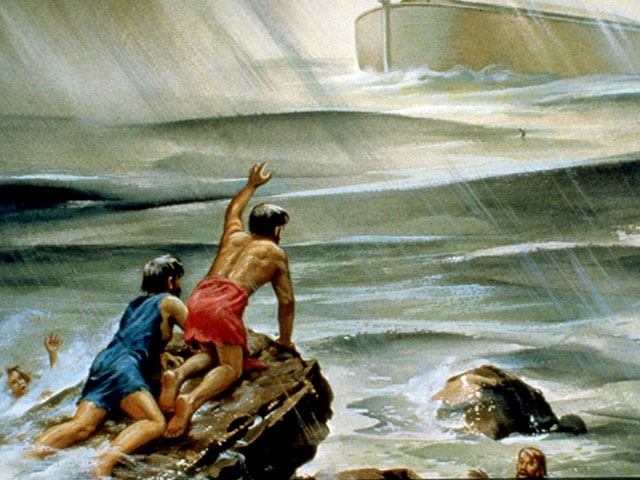 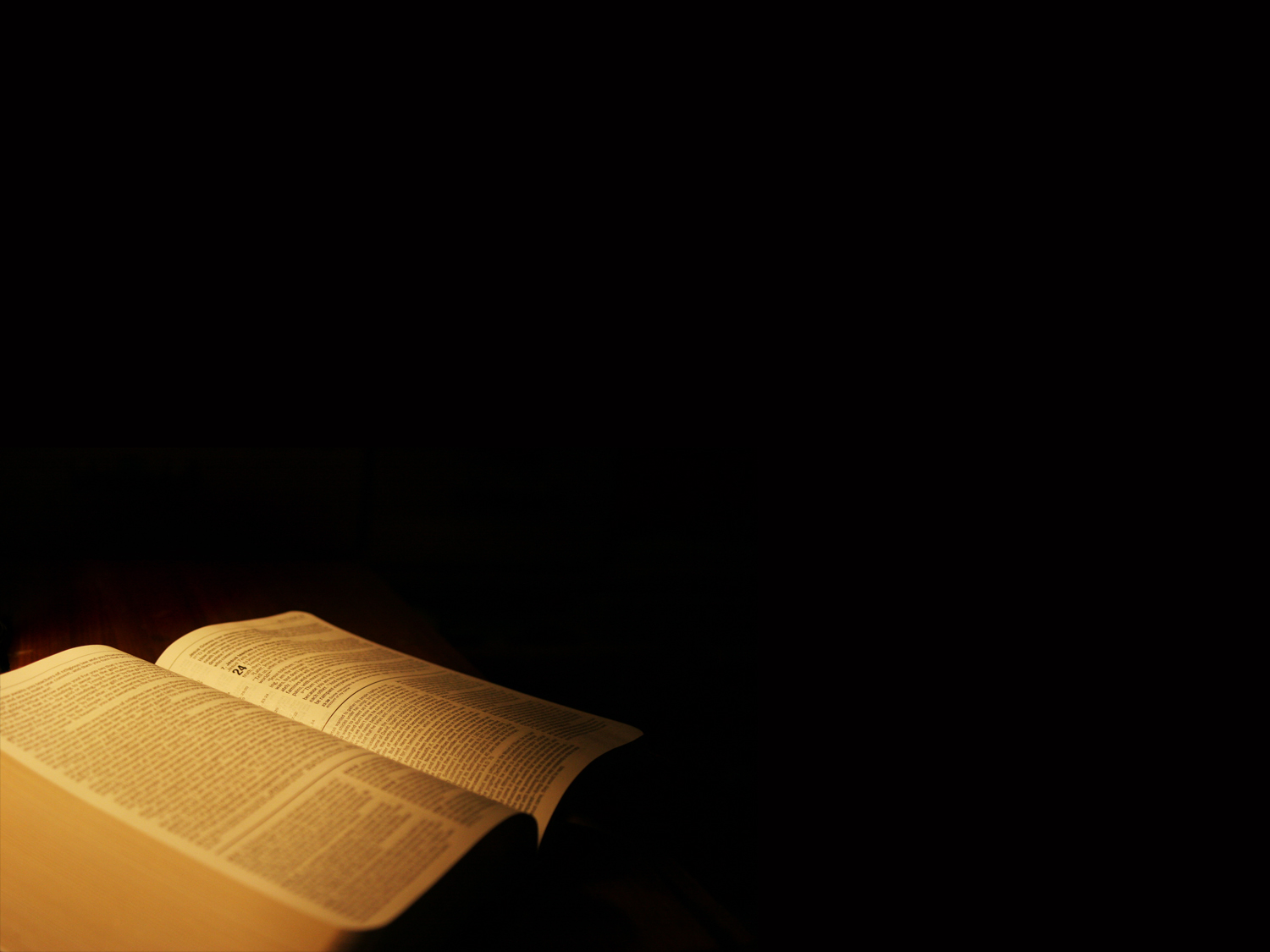 “Pois assim como foi nos dias de Noé, também será a vinda 
do Filho do Homem.
Por quanto, assim como nos dias anteriores ao dilúvio comiam e bebiam, casavam  e davam-se em casamento, até ao dia em que Noé entrou na arca,
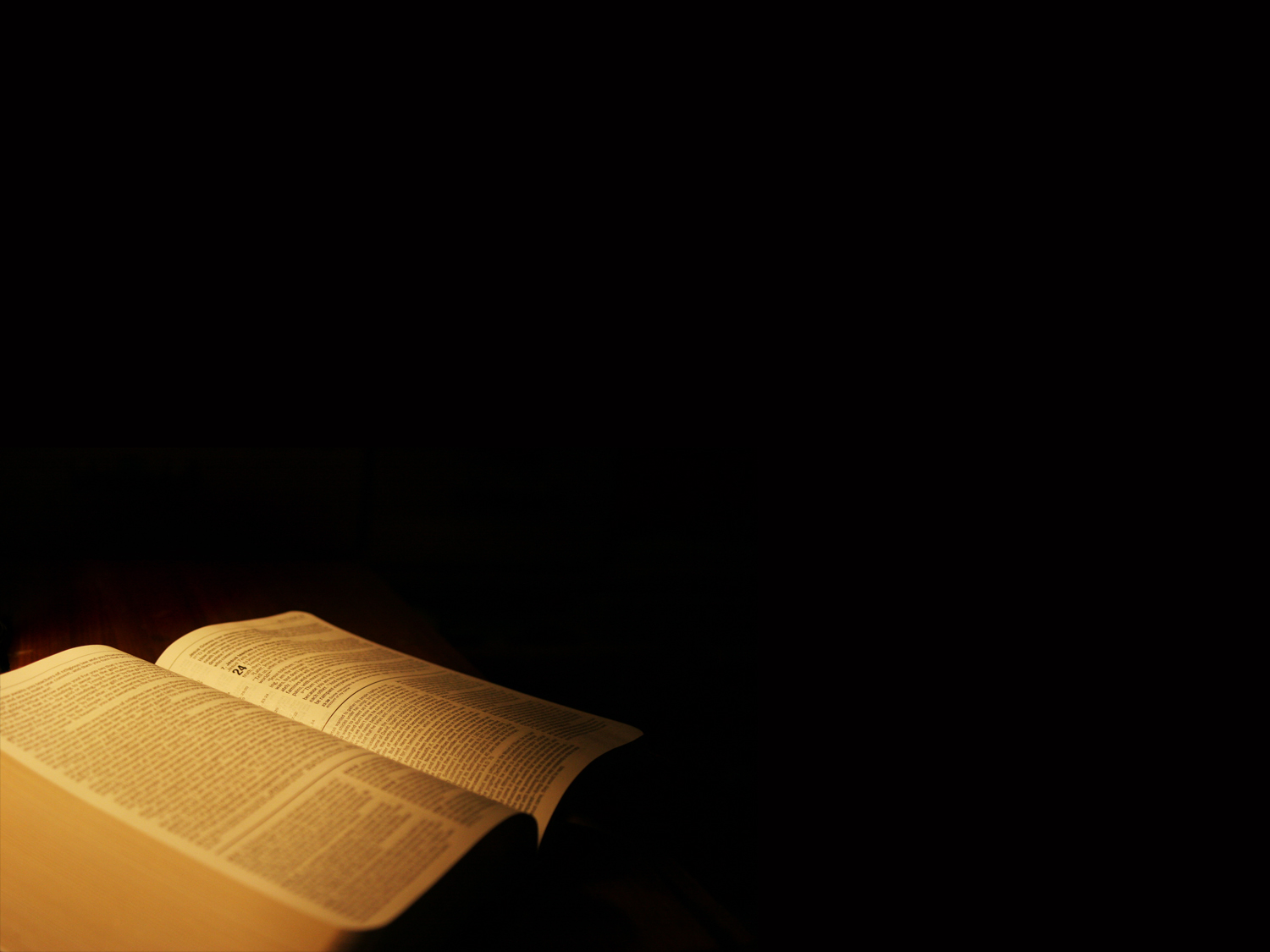 E não o perceberam, senão quando veio o dilúvio e os levou a todos, assim será também a vinda do Filho do Homem.”
				
Mateus 24:37-39
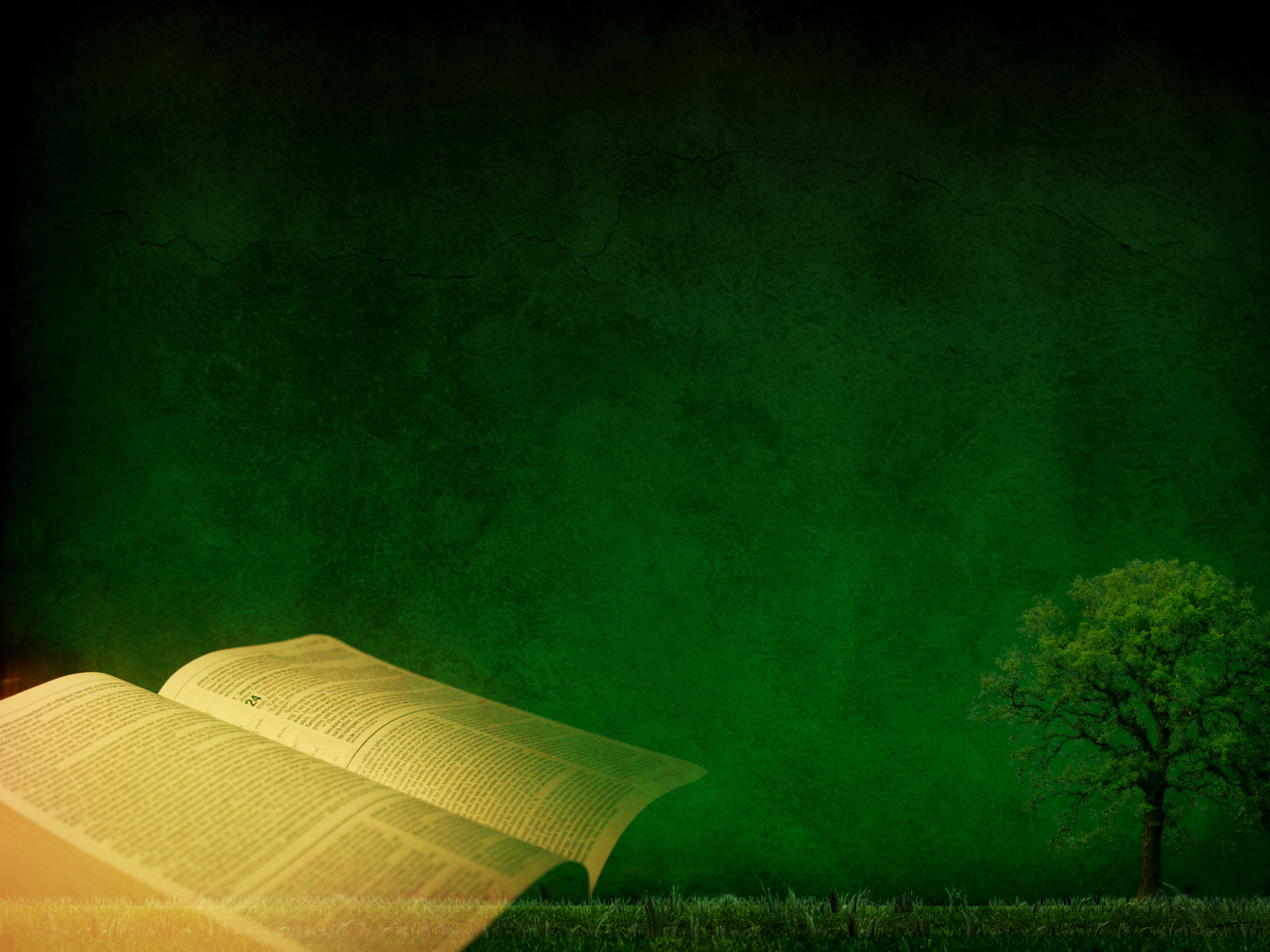 “Então, aproximando-se dele os discípulos, disseram: Sabes que os fariseus, ouvindo a tua palavra, se escandalizaram?
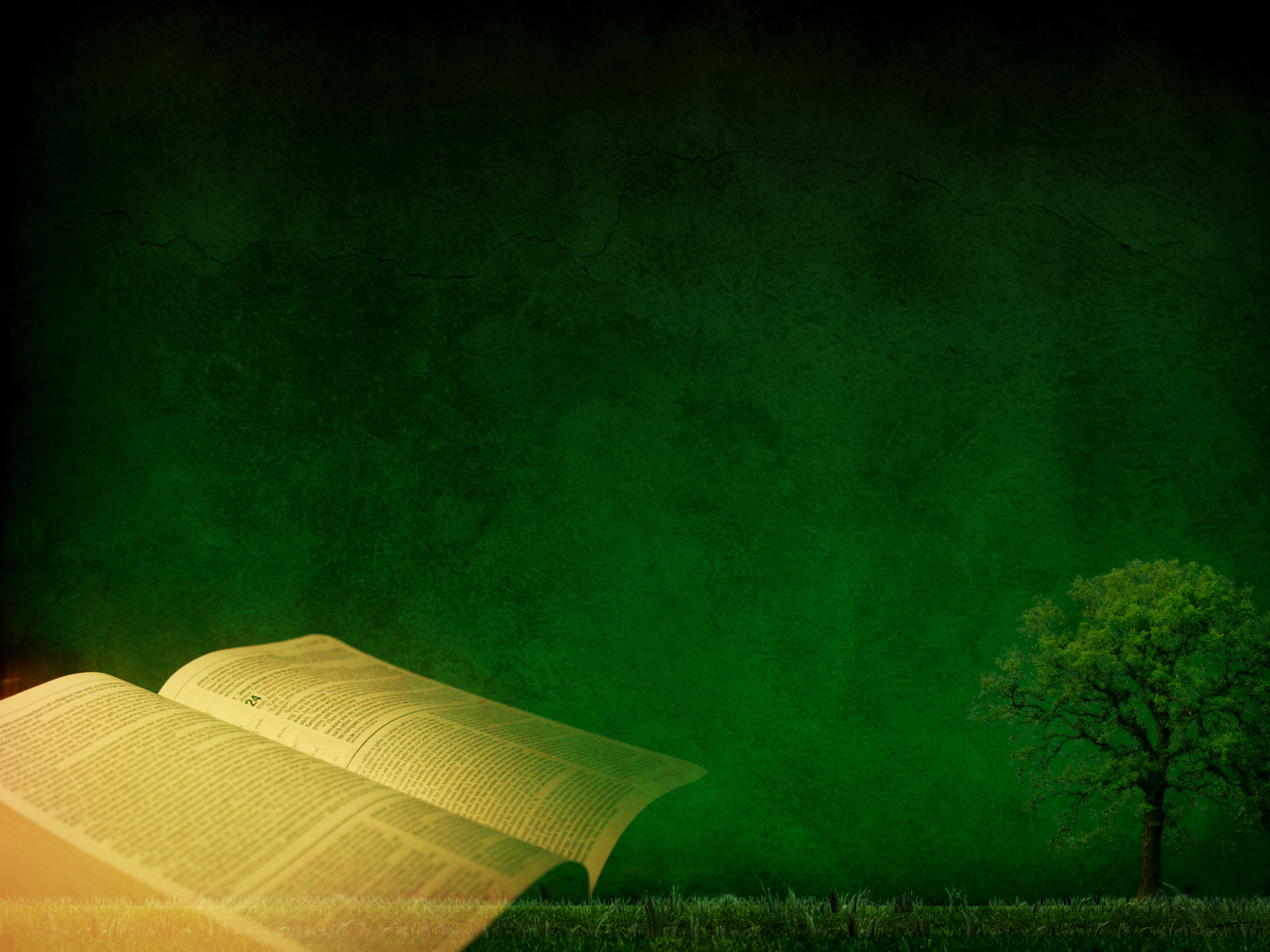 Ele, porém, respondeu: Toda planta que Meu Pai celestial não plantou será arrancada.
Deixai-os; são cegos, guias de cegos. Ora, se um cego guiar outro cego, cairão ambos no barranco.
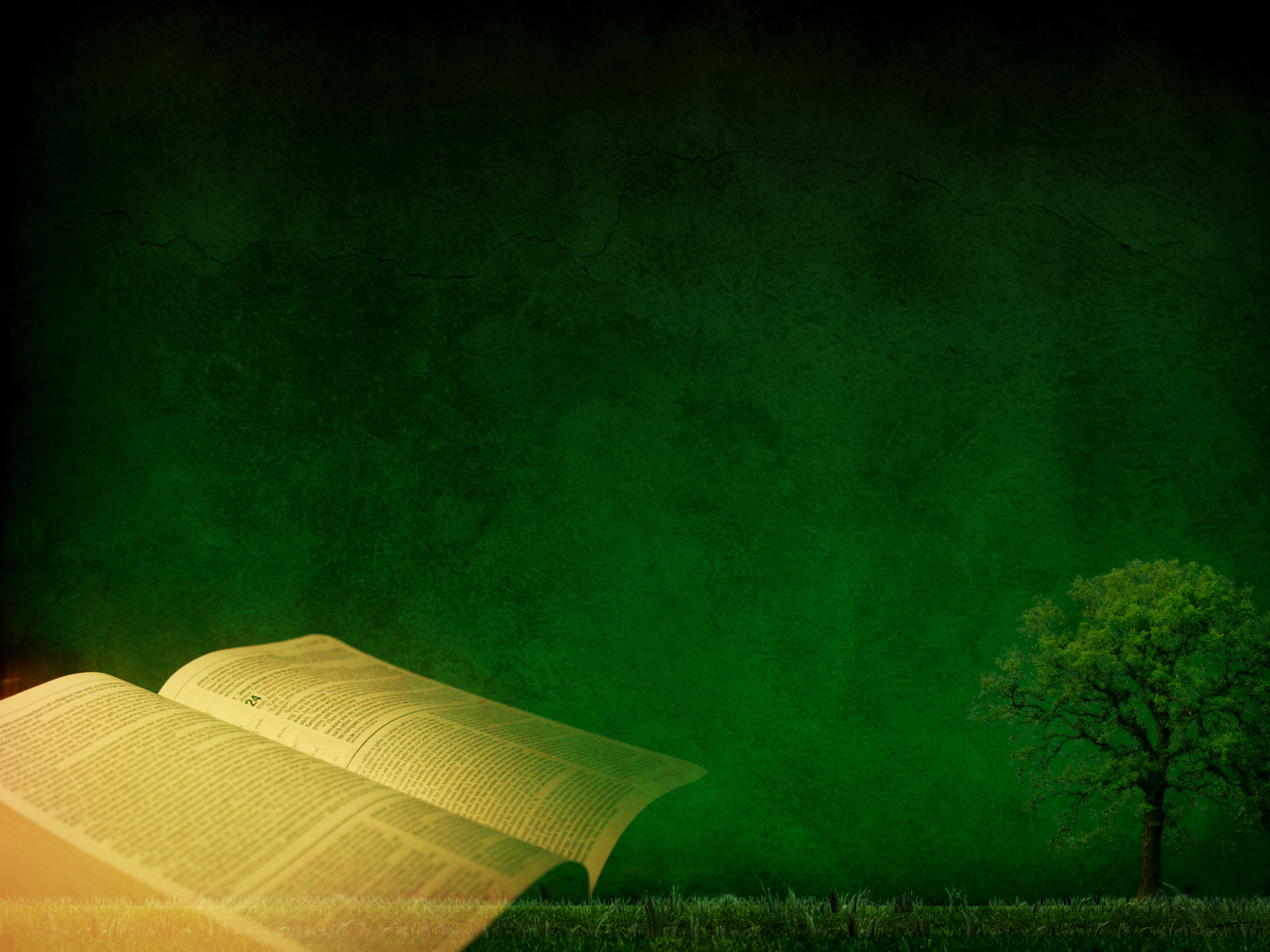 Então, lhe disse Pedro; Explica-nos a parábola. Jesus, porém, disse: Também vós não entendeis ainda?”
			
Mateus 15:12-16
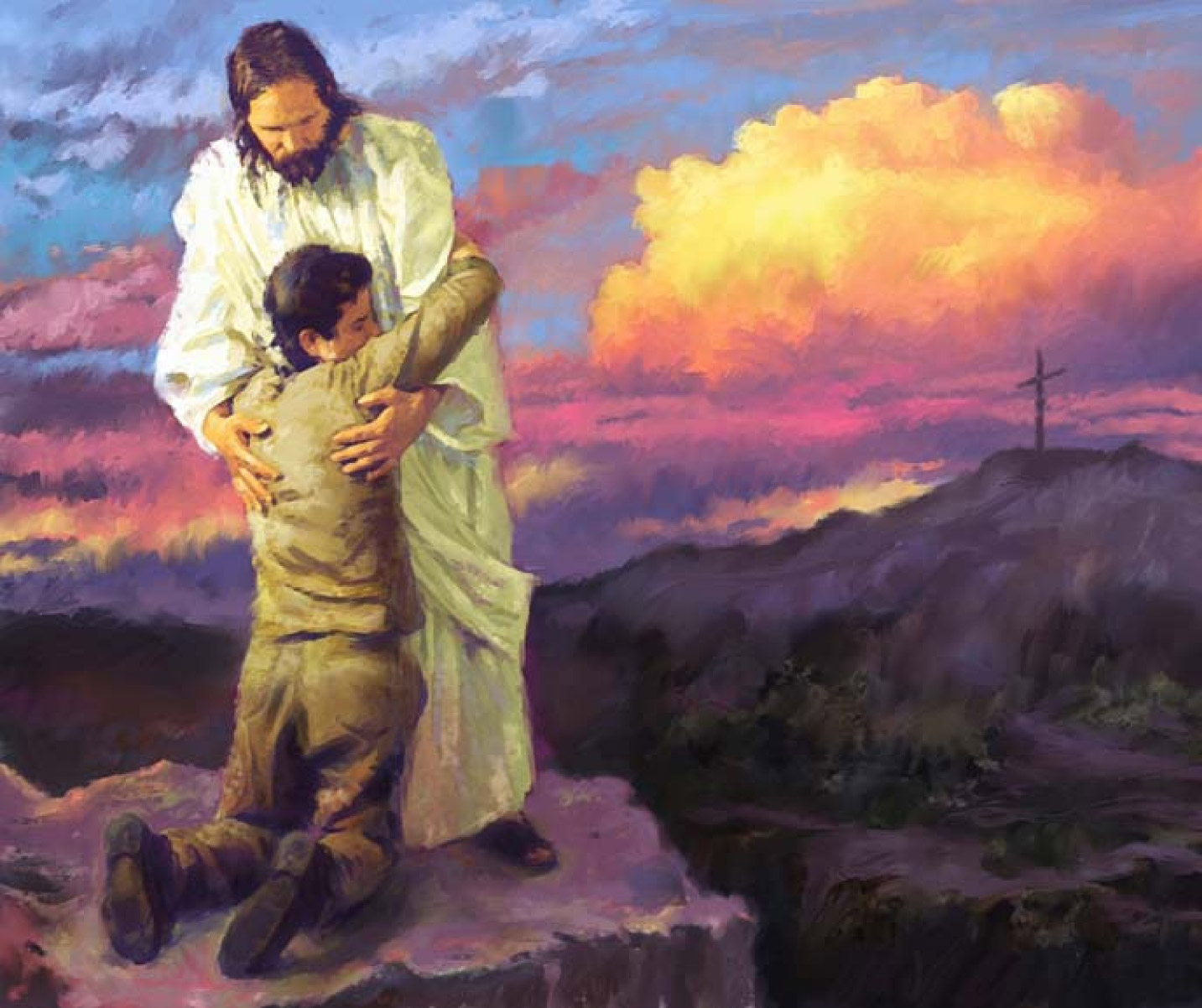 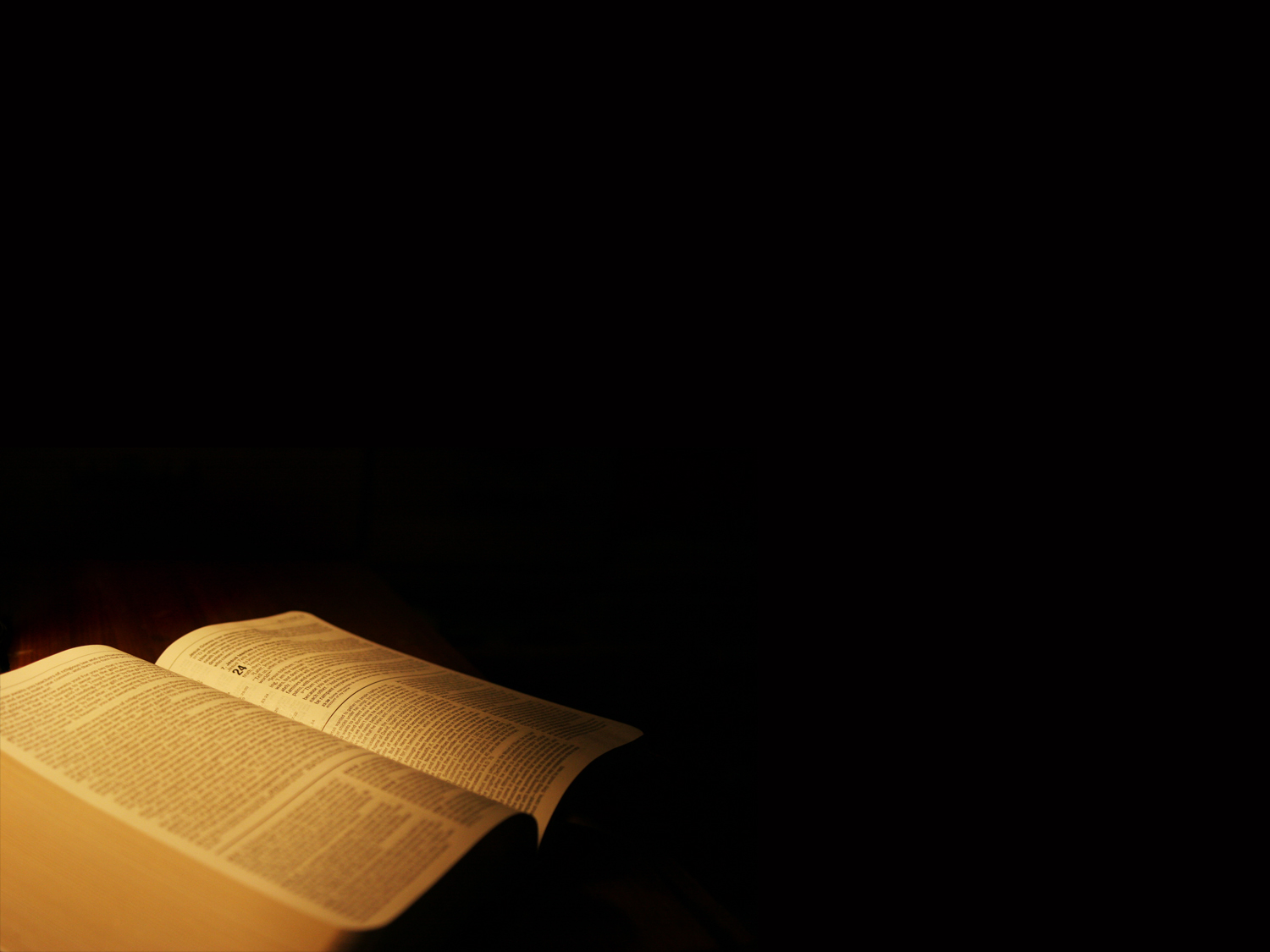 “Não temais, ó pequenino rebanho; porque vosso Pai Se agradou em dar-vos o seu reino.”
			Lucas 12:32
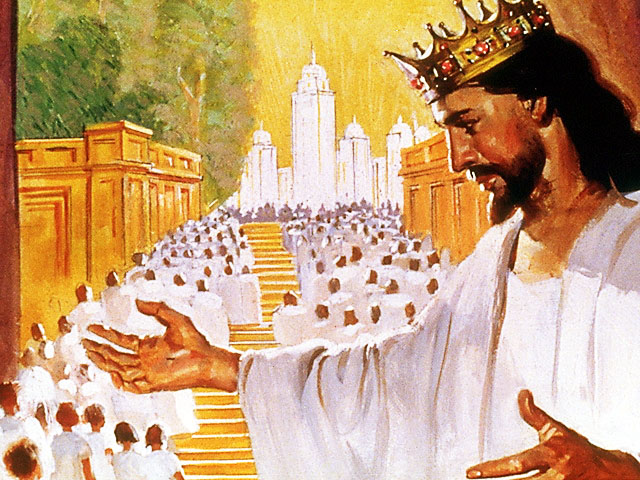 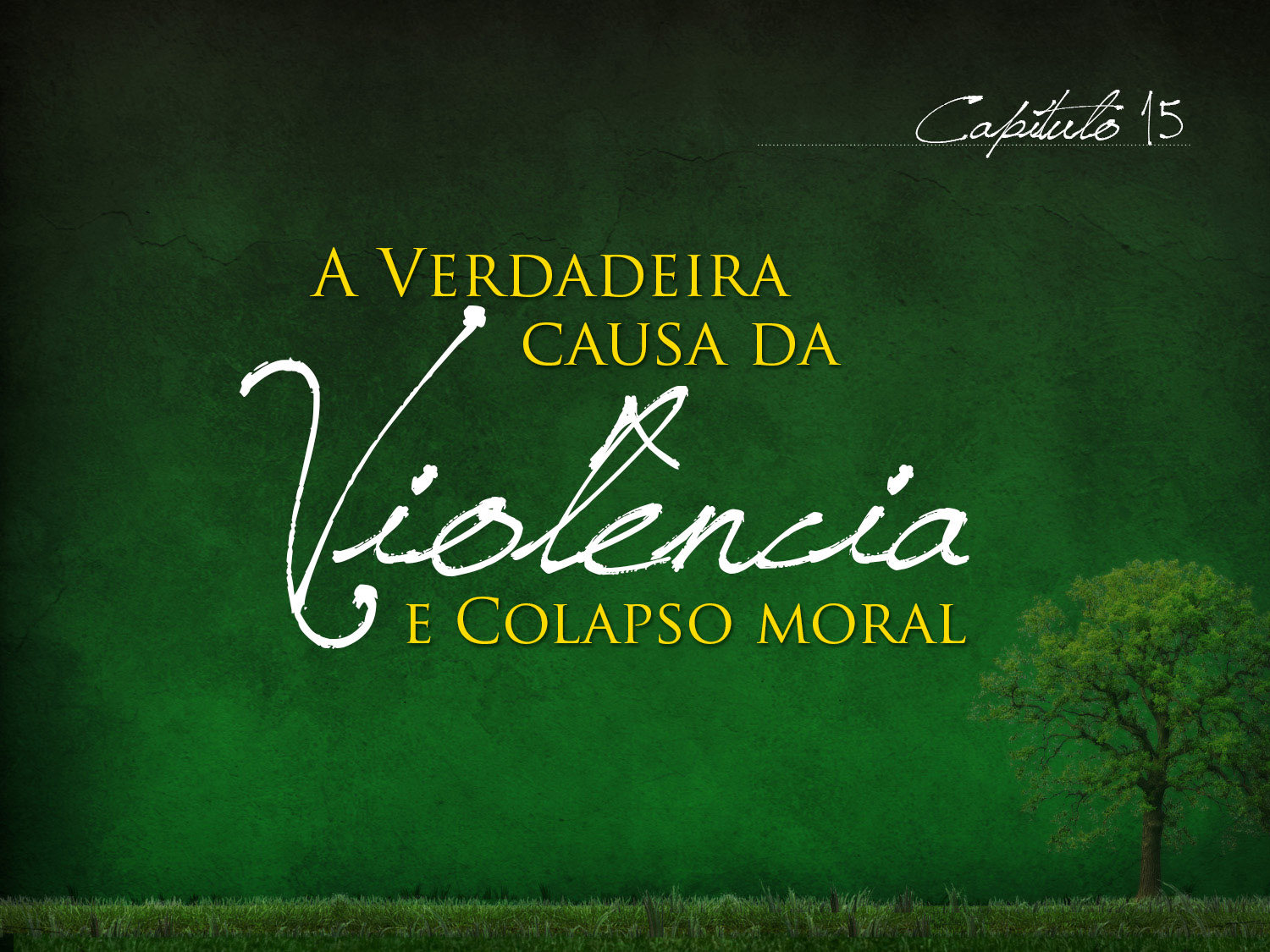